Who Owns a Boundary Tree?
Examples from American Case Law
James Komen
BCMA #WE-9909B, RCA #555
[Speaker Notes: Disclaimers:
My presentation and question/answer sessions do not create attorney-client relationship
This is not legal advice; it is merely a discussion of legal theories that HAVE BEEN employed in certain cases at certain points in time]
Who Owns a Boundary Tree?
Property ownership fundamentals
Tree ownership
Joint ownership early theories
American theories
Property Ownership
Property Ownership
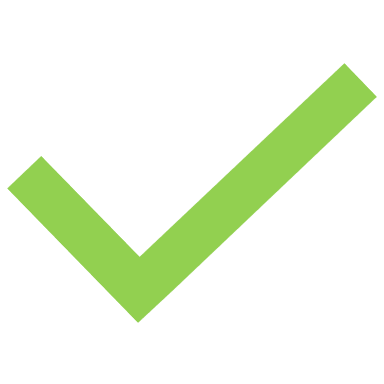 Possess
Property Ownership
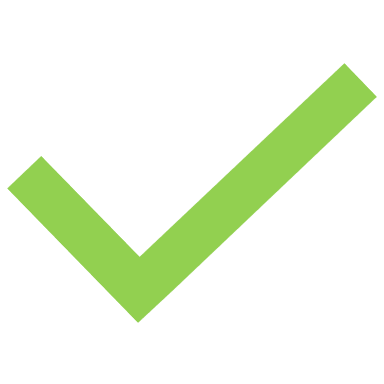 Possess
Control
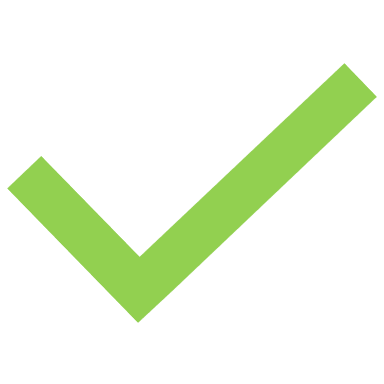 Property Ownership
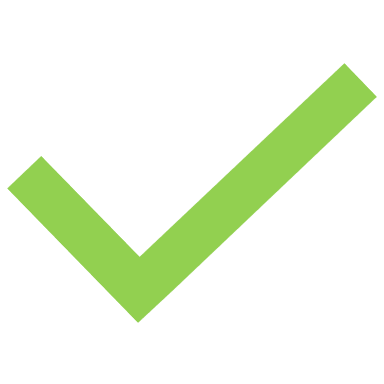 Possess
Control
Exclude
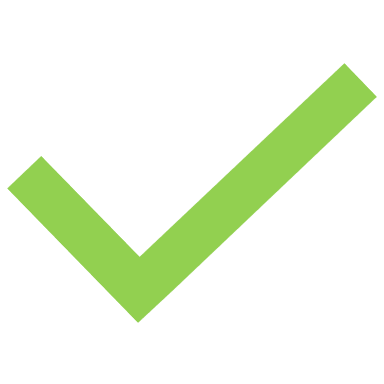 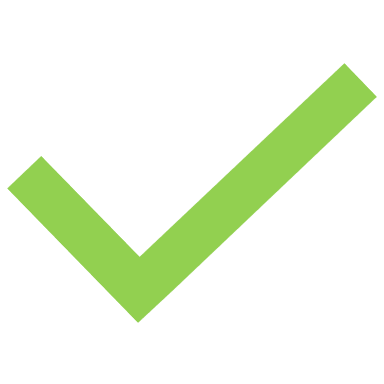 Property Ownership
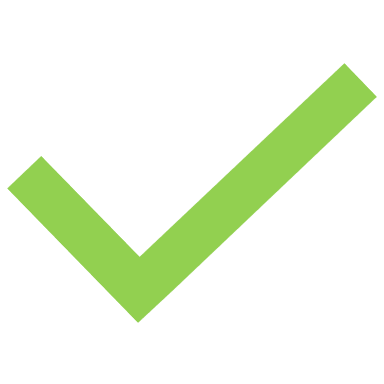 Possess
Control
Exclude
Enjoy
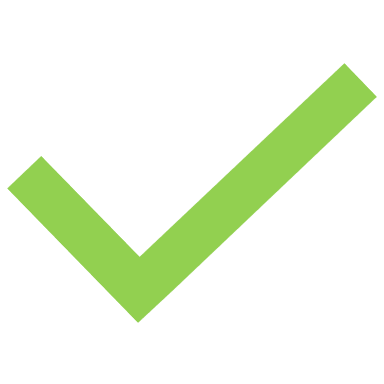 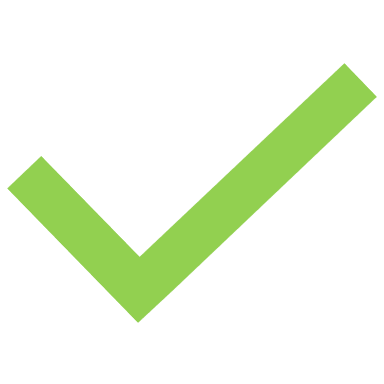 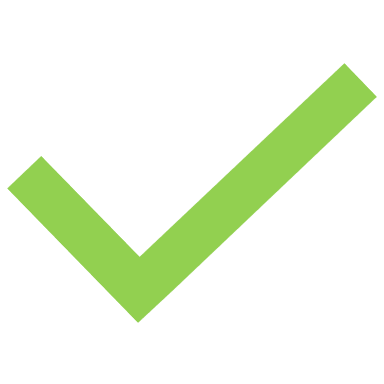 Property Ownership
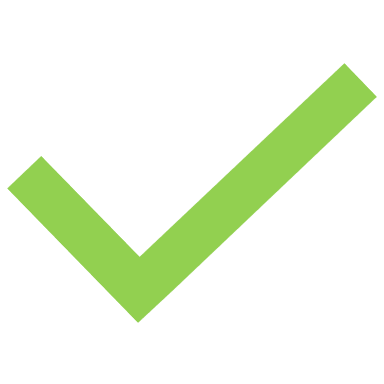 Possess
Control
Exclude
Enjoy
Alienate
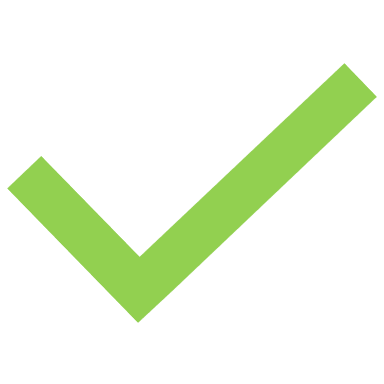 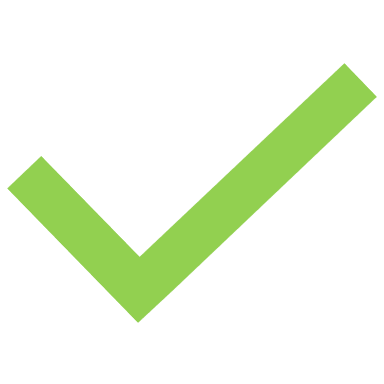 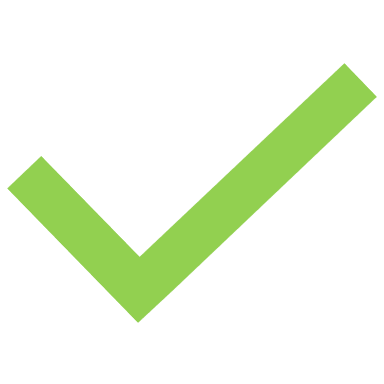 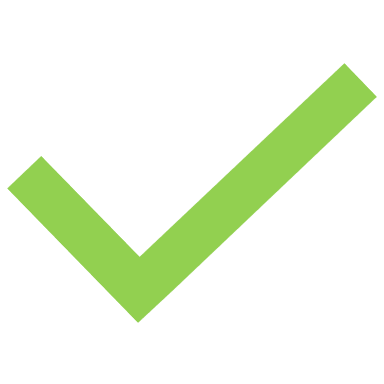 Property Ownership
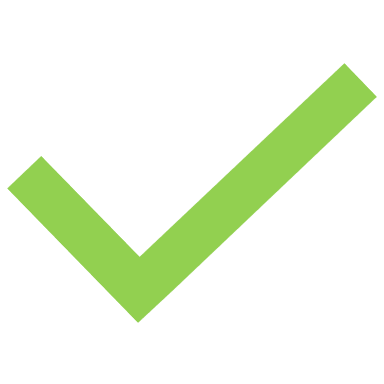 Possess
Control
Exclude
Enjoy
Alienate
Destroy
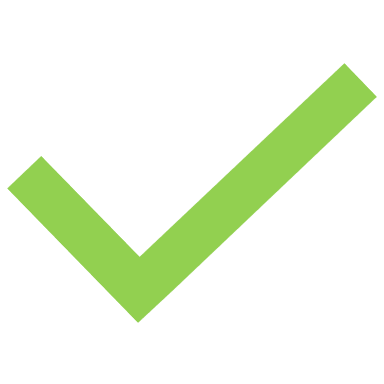 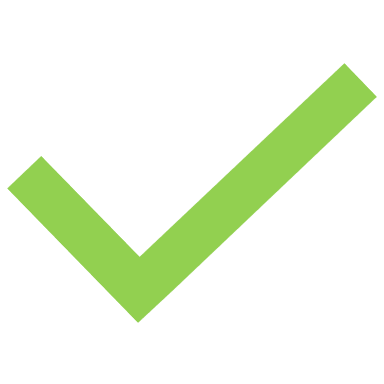 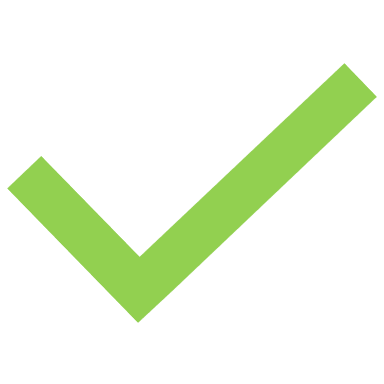 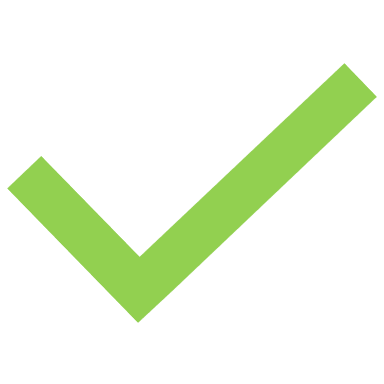 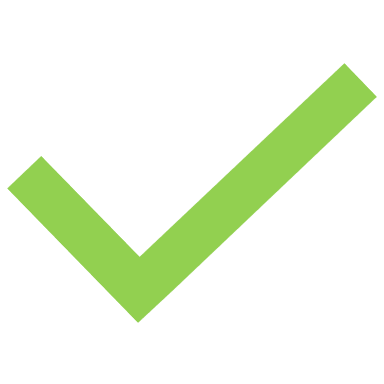 Co-Ownership
Possess
Control
Exclude
Enjoy
Alienate
Destroy
Co-Ownership
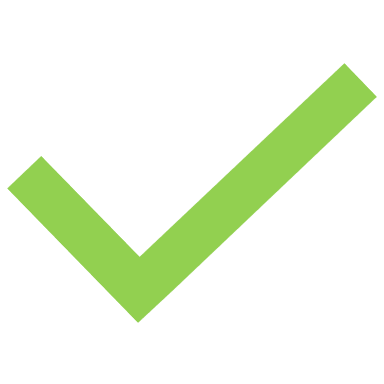 Possess
Control
Exclude
Enjoy
Alienate
Destroy
Co-Ownership
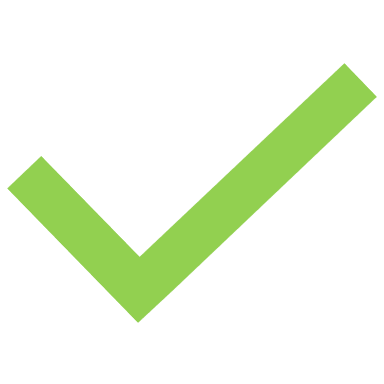 Possess
Control
Exclude
Enjoy
Alienate
Destroy
(subject to co-owner)
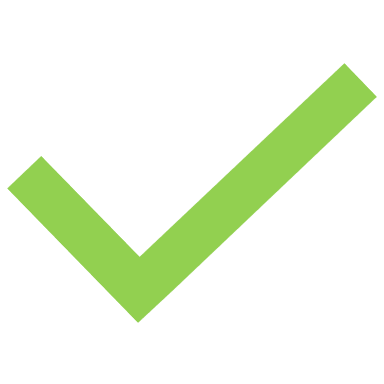 Co-Ownership
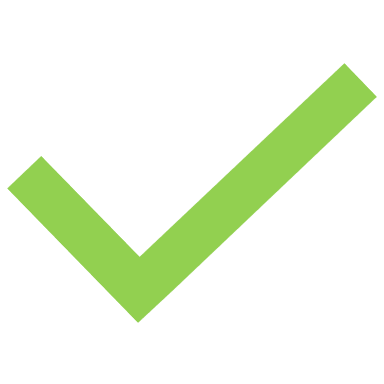 Possess
Control
Exclude
Enjoy
Alienate
Destroy
(subject to co-owner)
(except co-owner)
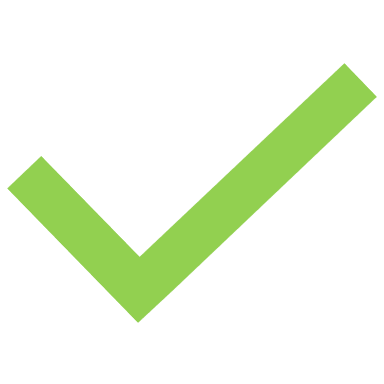 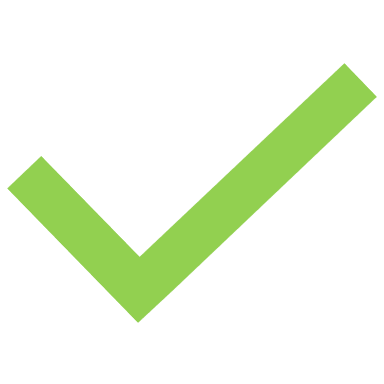 Co-Ownership
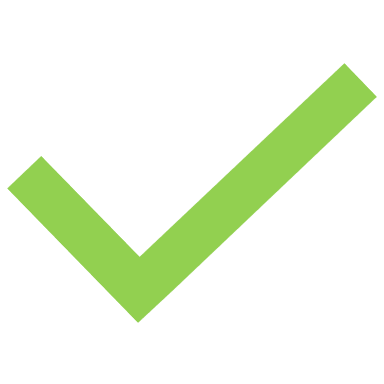 Possess
Control
Exclude
Enjoy
Alienate
Destroy
(subject to co-owner)
(except co-owner)
(subject to co-owner)
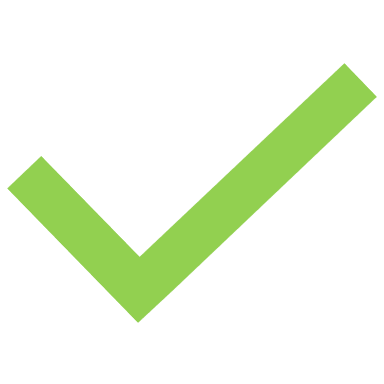 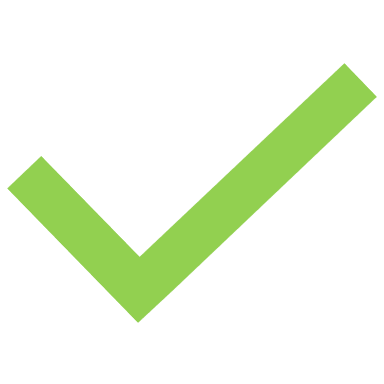 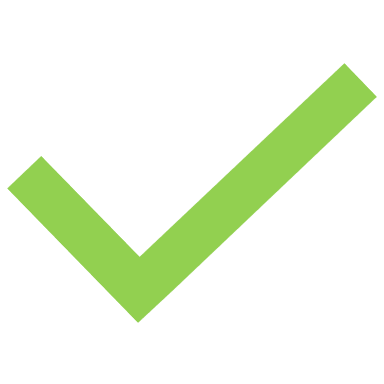 Co-Ownership
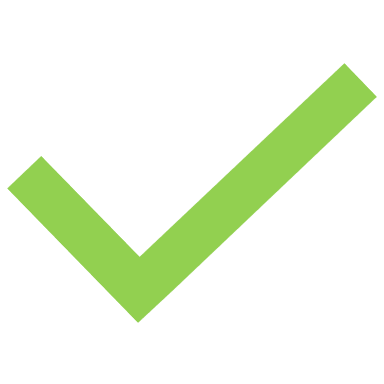 Possess
Control
Exclude
Enjoy
Alienate
Destroy
(subject to co-owner)
(except co-owner)
(subject to co-owner)
(portion owned)
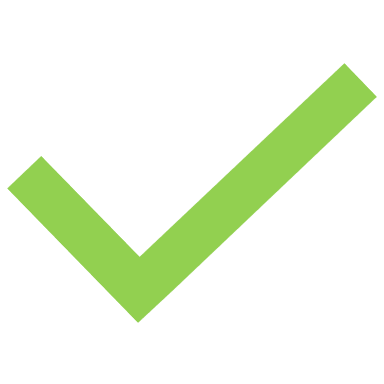 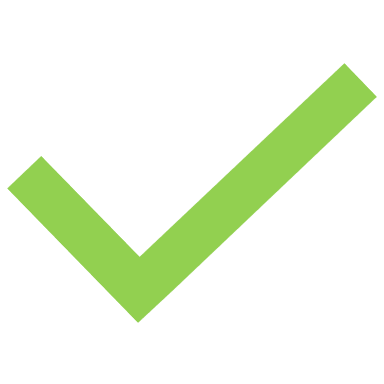 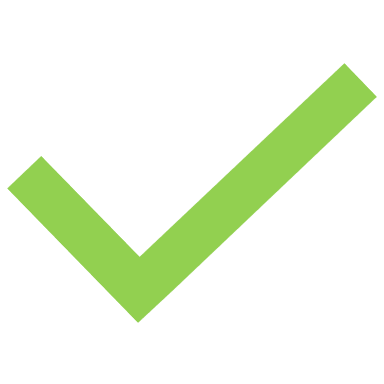 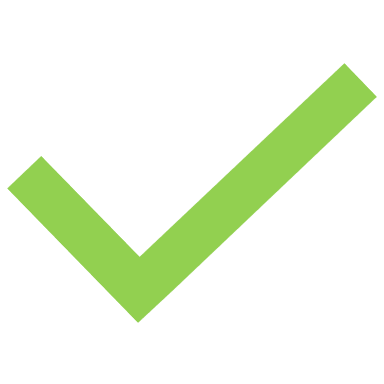 Co-Ownership
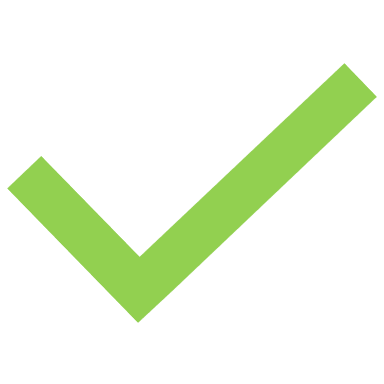 Possess
Control
Exclude
Enjoy
Alienate
Destroy
(subject to co-owner)
(except co-owner)
(subject to co-owner)
(portion owned)
(unless co-owner consents)
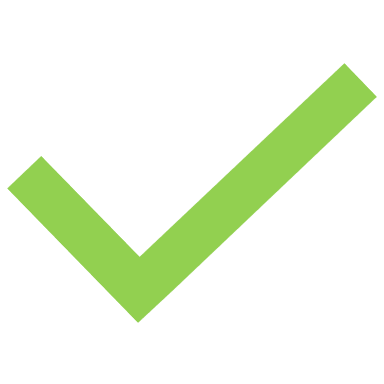 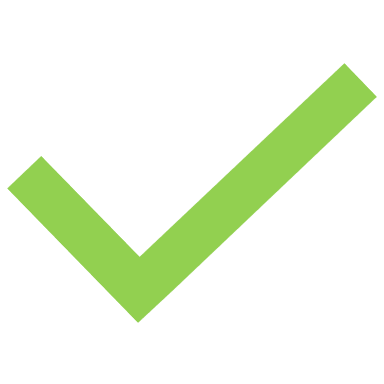 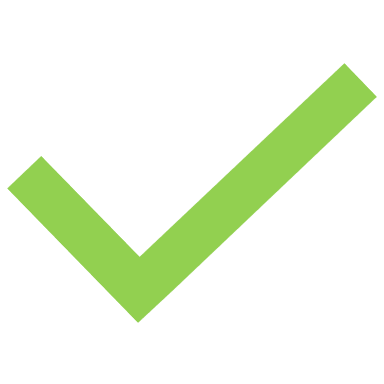 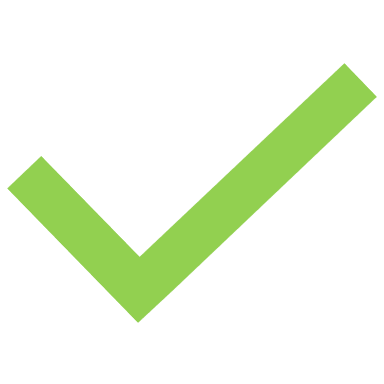 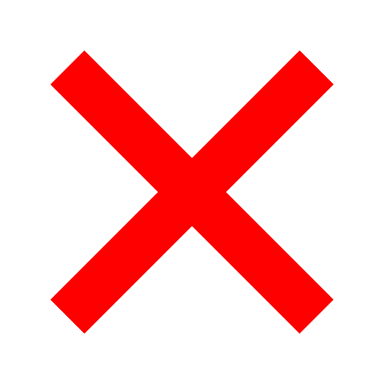 Co-Ownership
Tenancy In Common
Co-owner may “use [his] part as not unreasonably to injure or destroy the whole."
Robinson v. Clapp, 65 Conn. 365 (1985)
Tree Ownership Generally
“Ad coelum ad inferos”
Trees are fixtures on the land
Tree Ownership Generally
Tree Ownership Generally
Tree Ownership Generally
Tree Ownership Generally
“Wholly the property of him on whose land the trunk stands”
Dubois v. Beaver, 25 N.Y. 123 (1862)
Boundary Trees
Boundary Trees
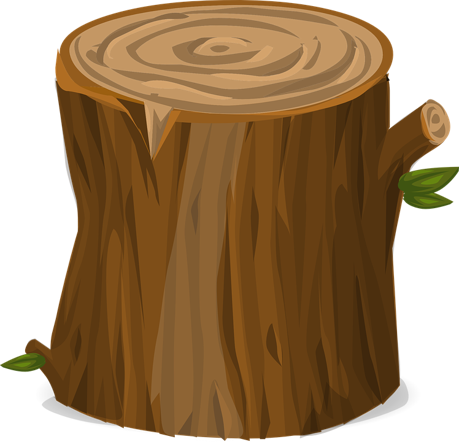 Near Line
Boundary Trees
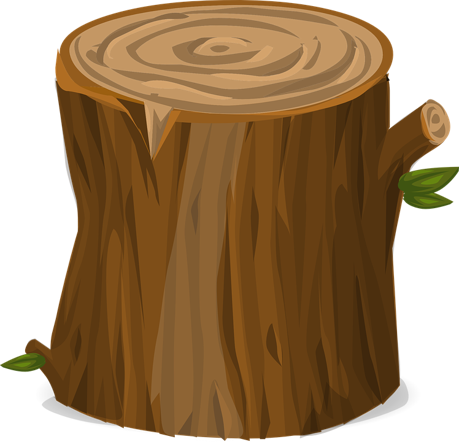 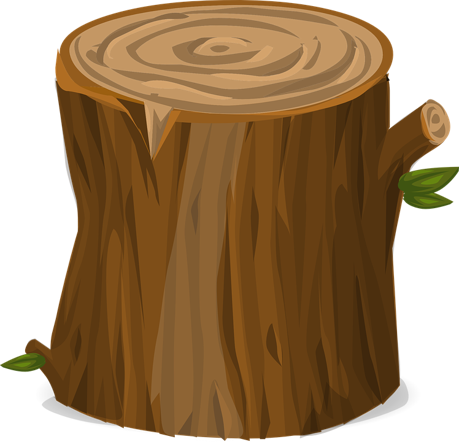 Near Line
Partial
Boundary Trees
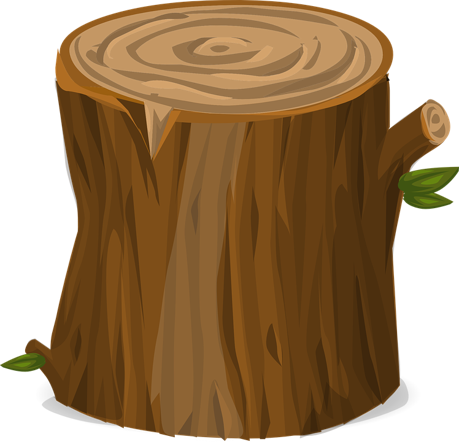 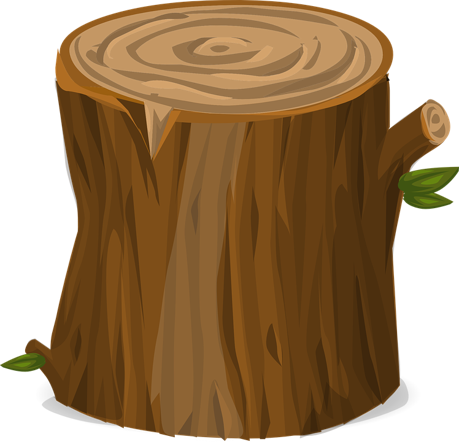 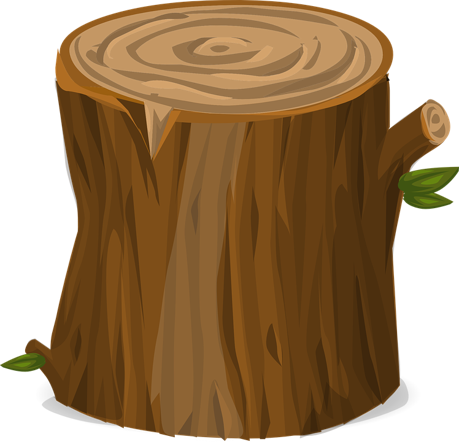 Near Line
Partial
Centered on Line
Boundary Trees
What is Covered by this Talk
Trees ON the line
Trees OFF the line, but still co-owned
Boundary Trees
What is Covered by this Talk
What is Not Covered
Trees ON the line
Trees OFF the line, but still co-owned
Trees NEAR the property line
Boundary Trees
What is Covered by this Talk
What is Not Covered
Trees ON the line
Trees OFF the line, but still co-owned
Examples and illustrations with case law
Trees NEAR the property line
Boundary Trees
What is Covered by this Talk
What is Not Covered
Trees ON the line
Trees OFF the line, but still co-owned
Examples and illustrations with case law
Trees NEAR the property line
Comprehensive theory
All states
Canada and other foreign jurisdictions
Whether cases are “good law”
Whether a tree is ON or NEAR the line
Root flare vs. Trunk
Measurement height
Case Law Research
Tree Law Research Progress
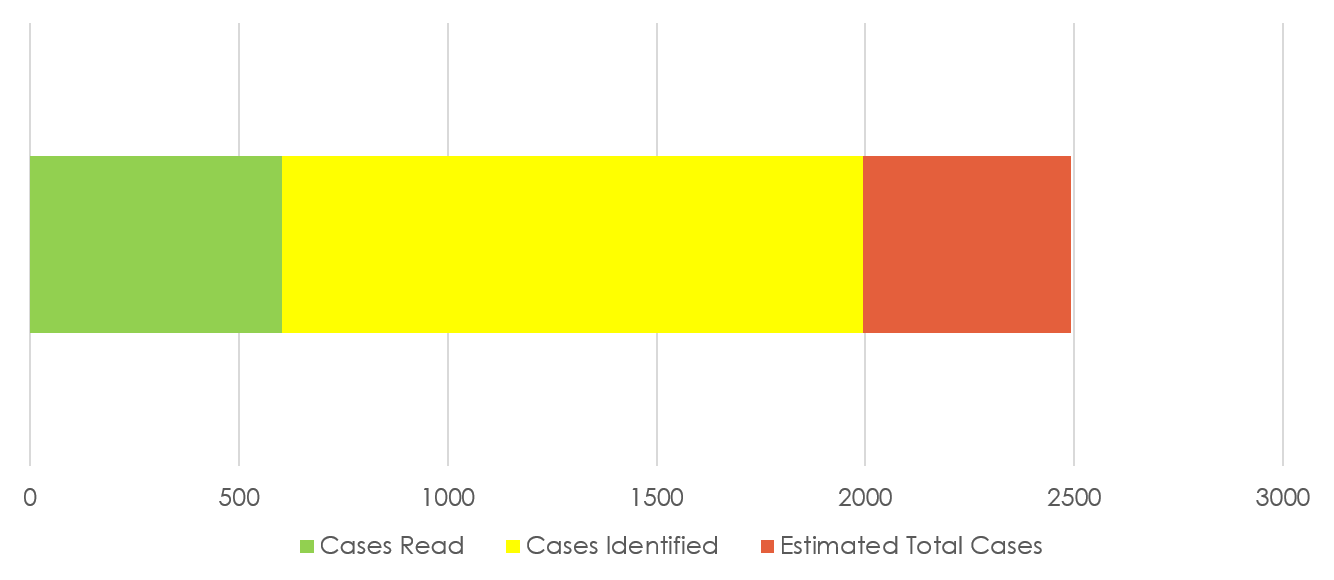 WY
AL
WY
OH
OH
AL
Early Theories of Joint Ownership of Trees
Early Theories of Joint Ownership of Trees
Masters v. Pollie (1620): Tree belongs to the owner of the land in which the tree was planted
Early Theories of Joint Ownership of Trees
Masters v. Pollie (1620): Tree belongs to the owner of the land in which the tree was planted
Waterman v. Soper (1697): Tree belongs to the owner of the land in which the roots grow.
Early Theories of Joint Ownership of Trees
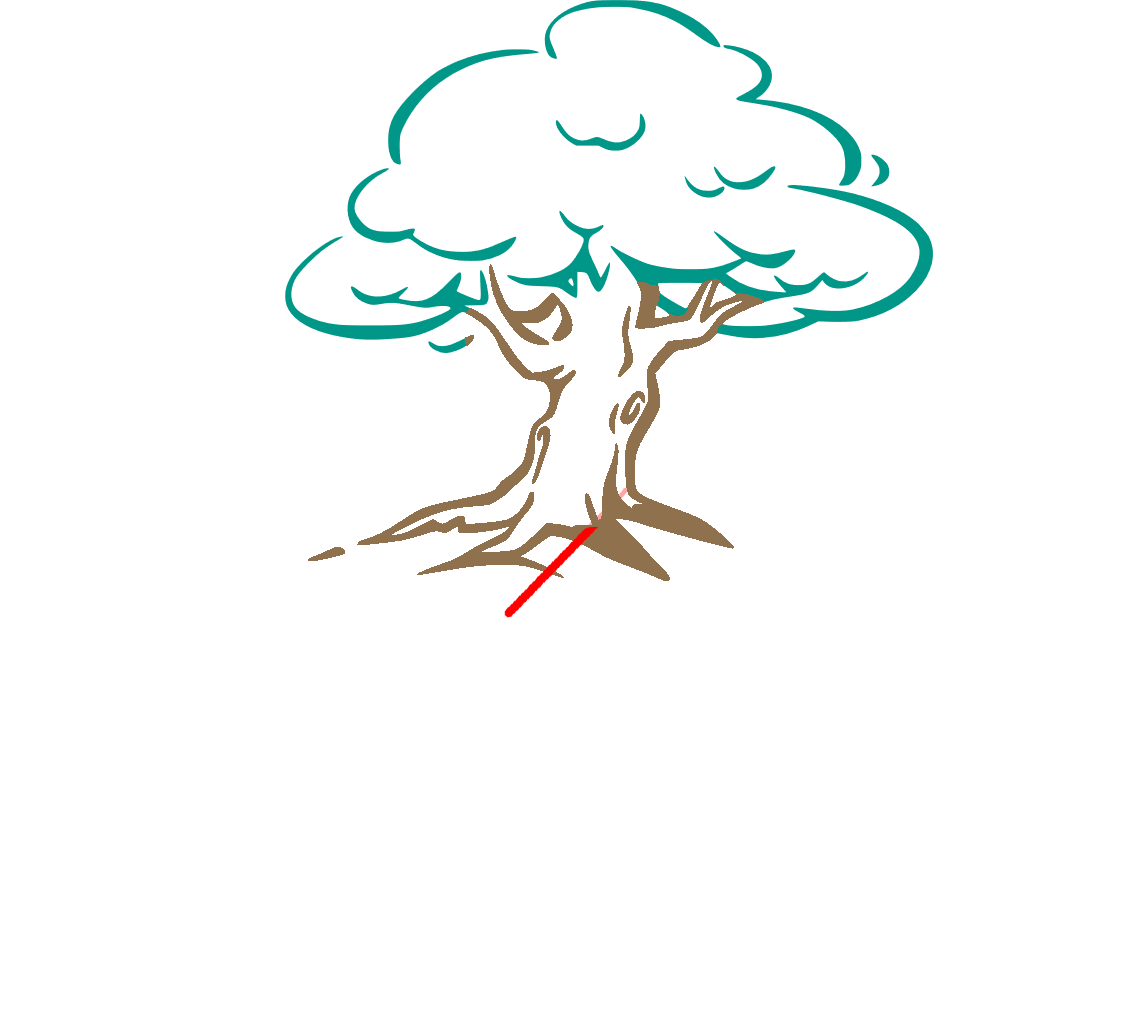 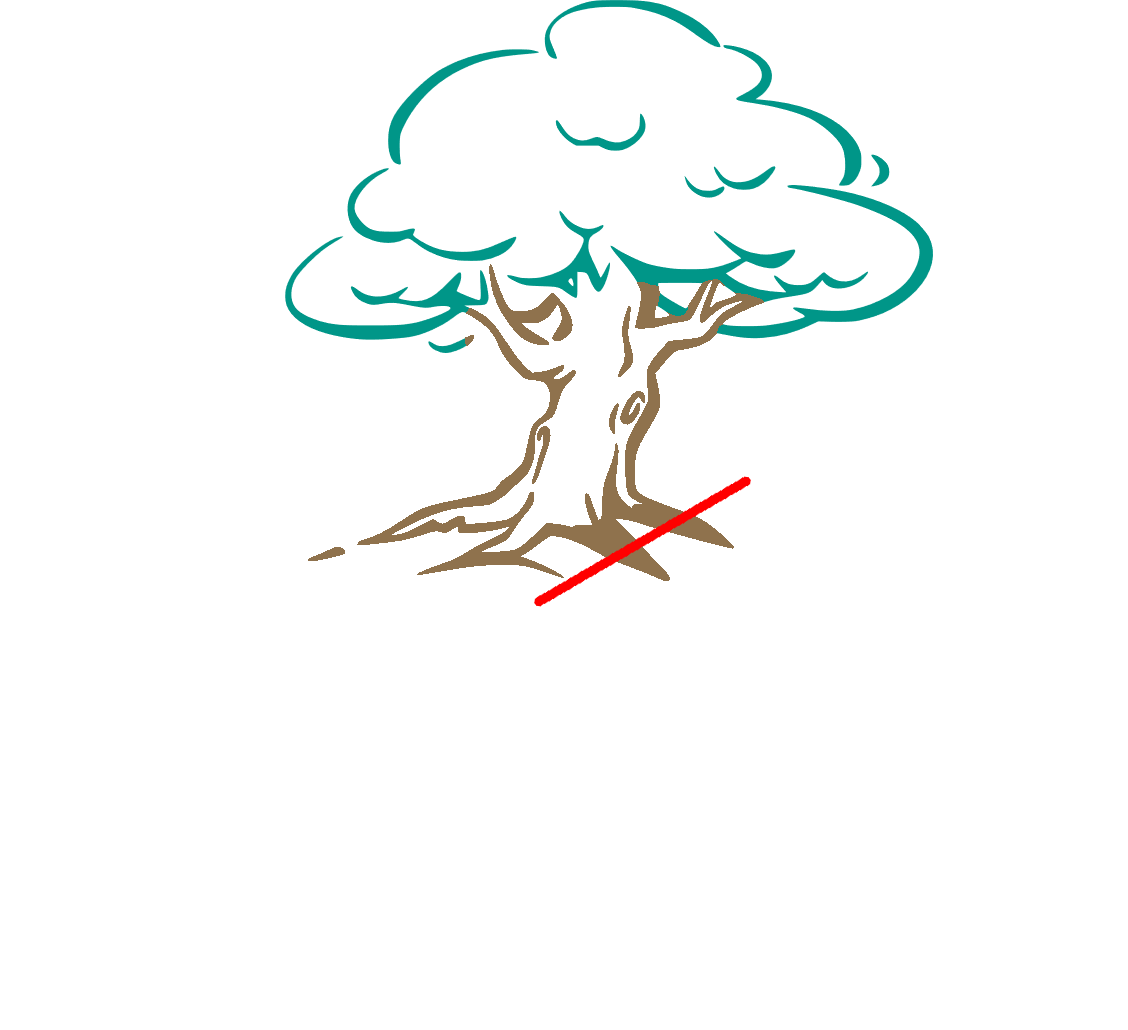 Early Theories of Joint Ownership of Trees
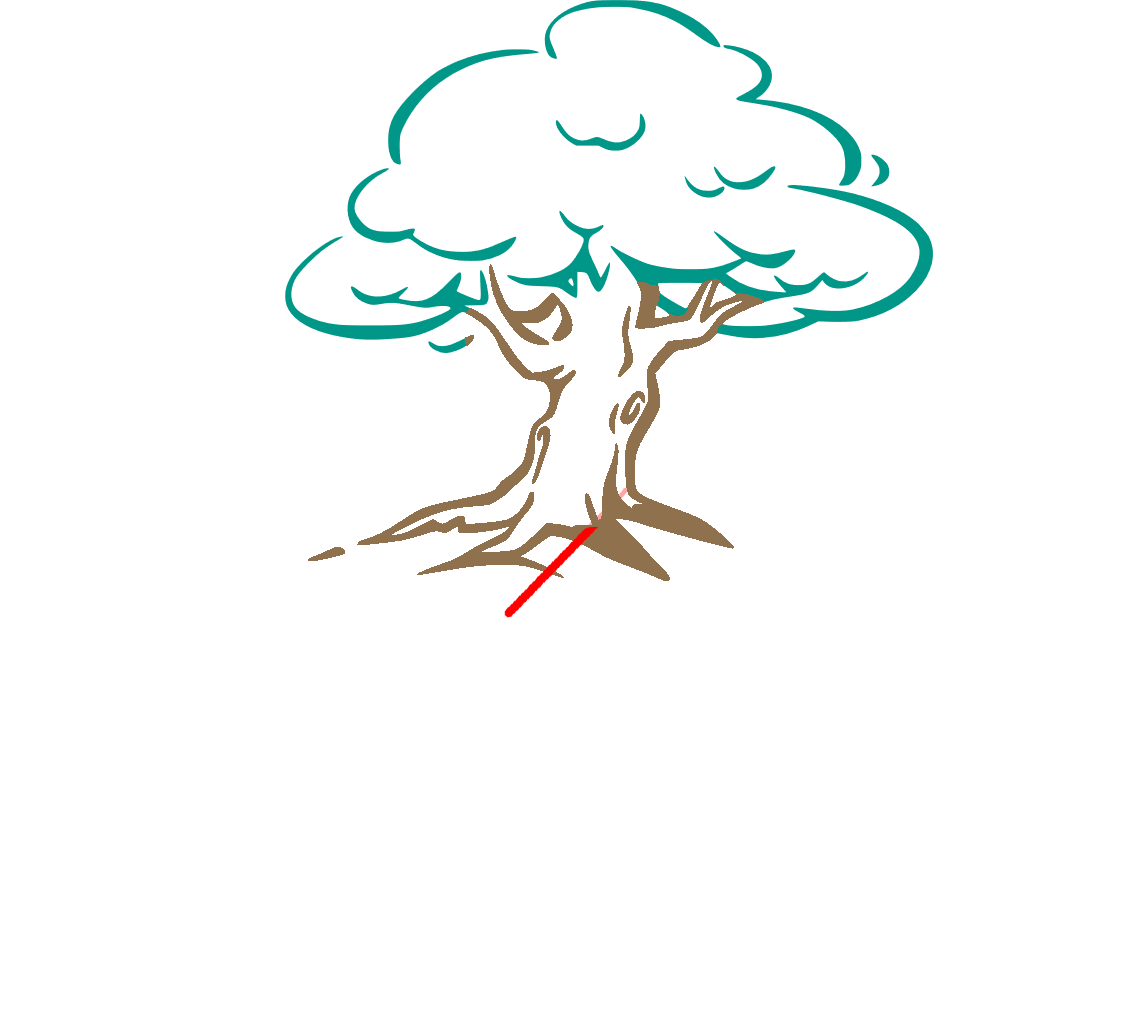 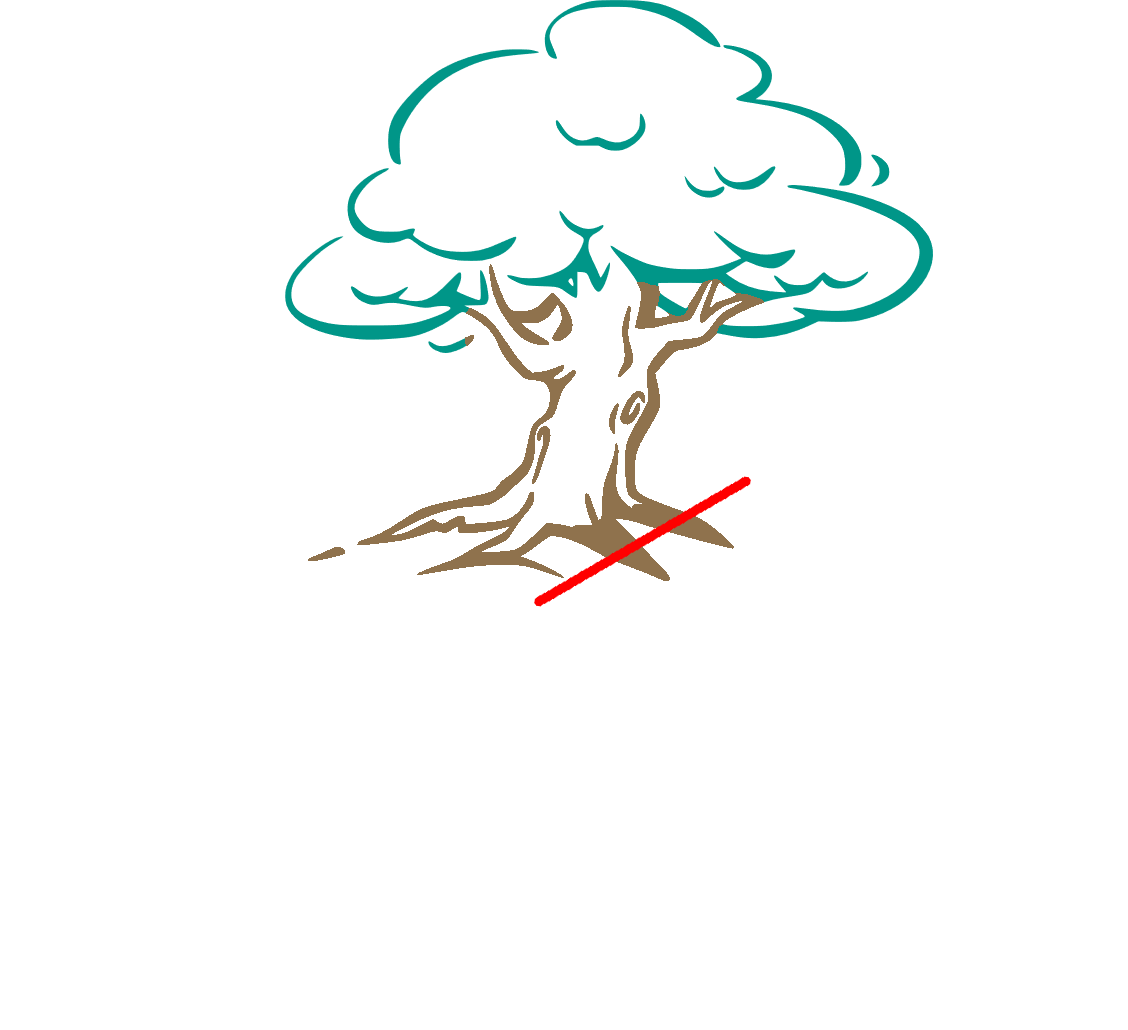 Masters:					
Waterman:
Early Theories of Joint Ownership of Trees
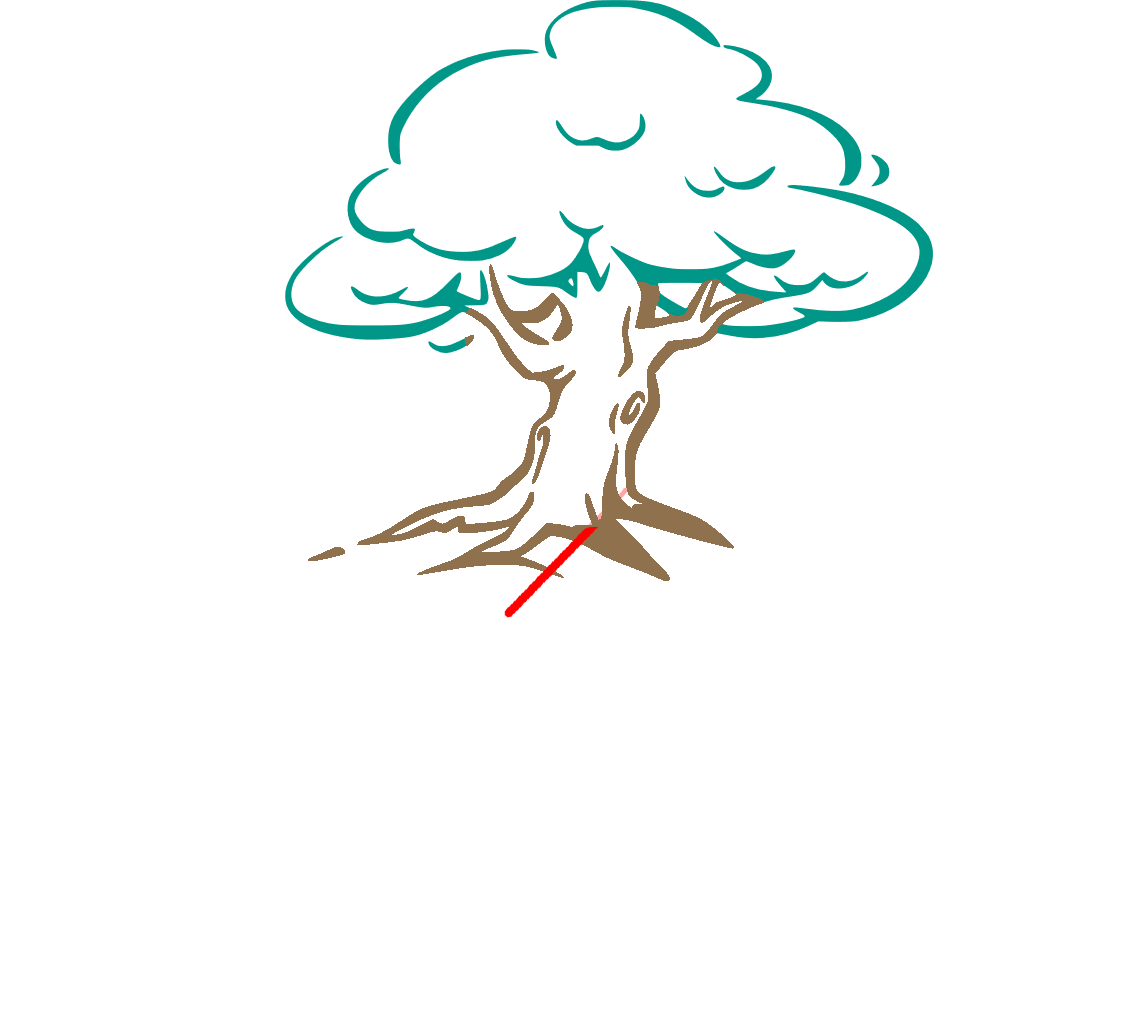 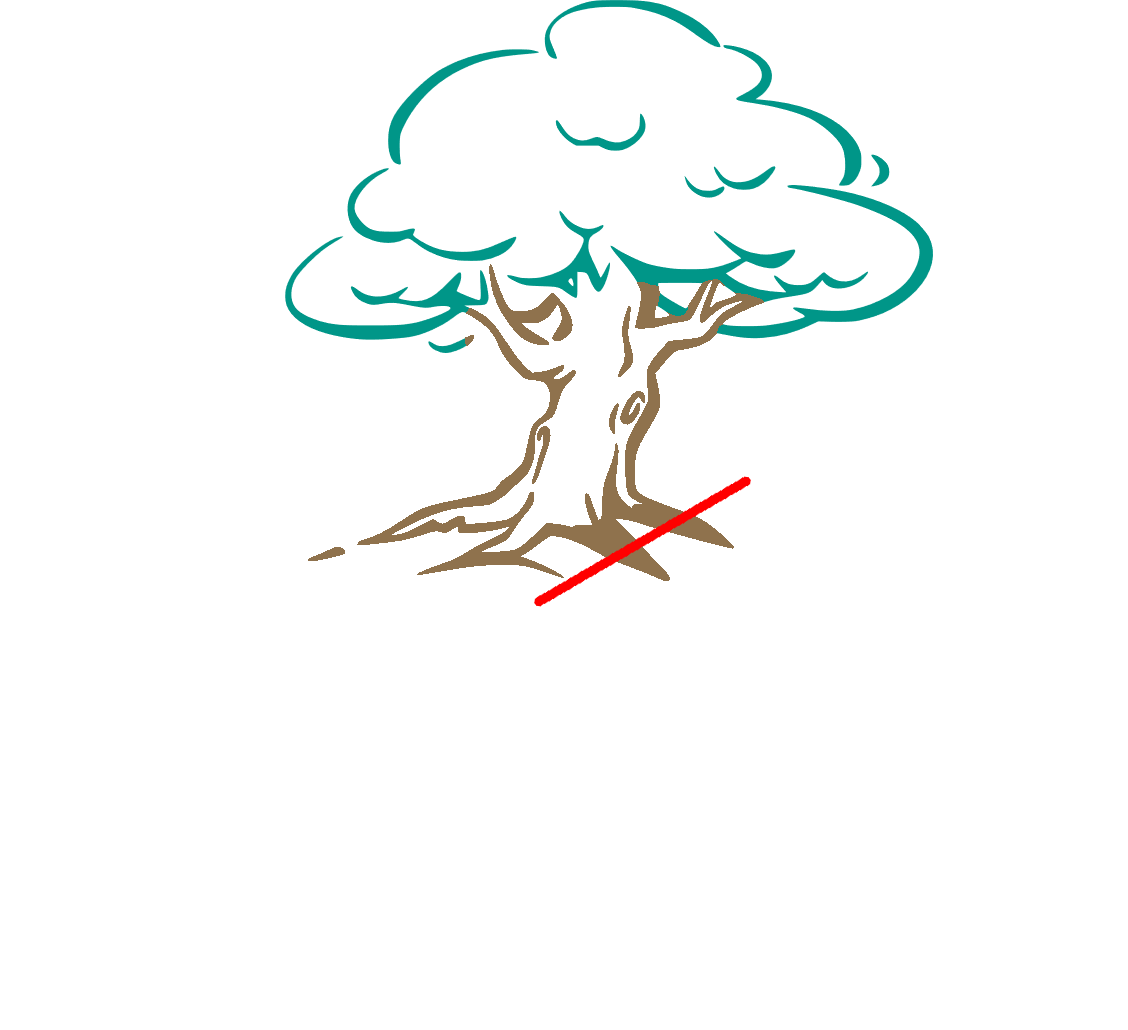 Masters:					No								    No
Waterman:
Early Theories of Joint Ownership of Trees
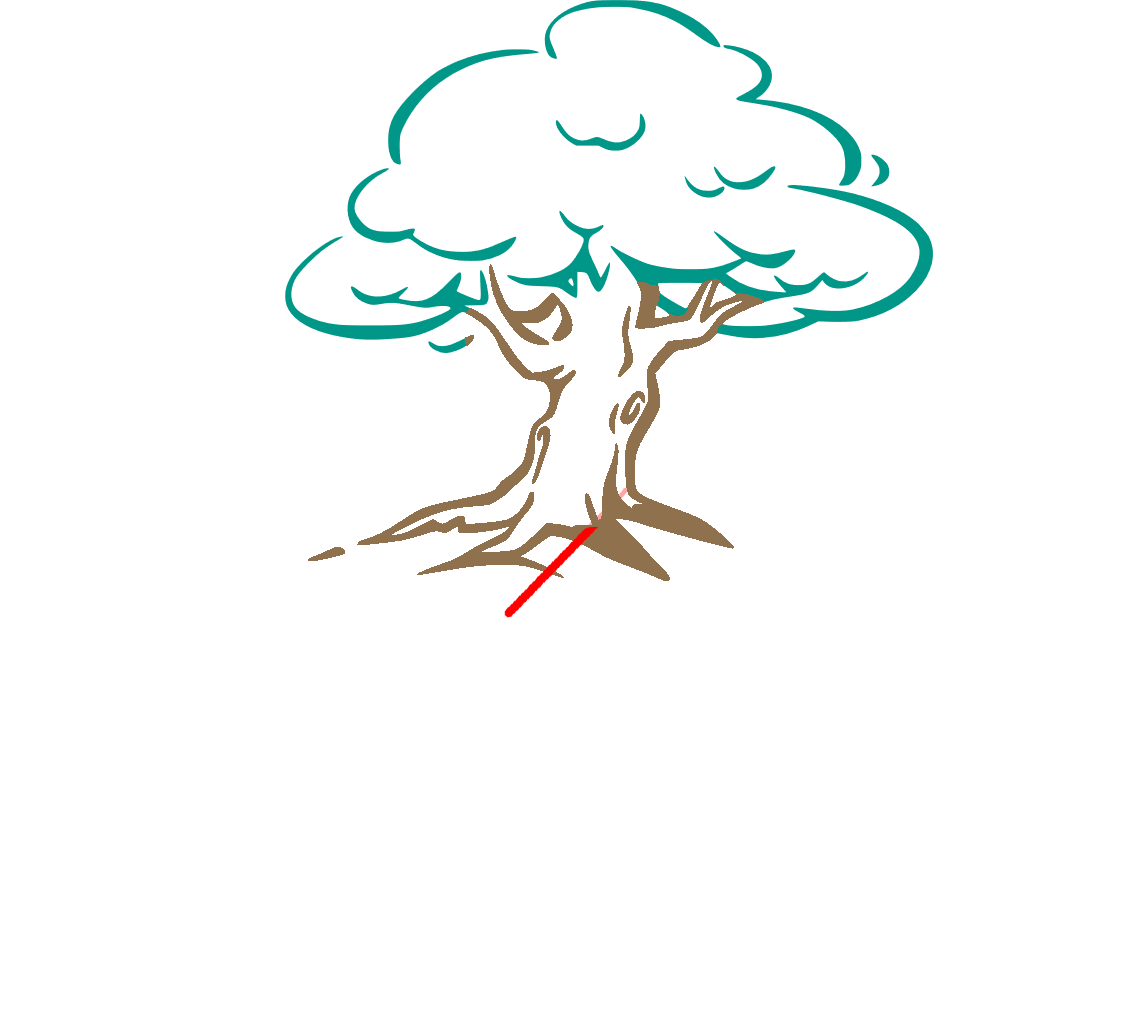 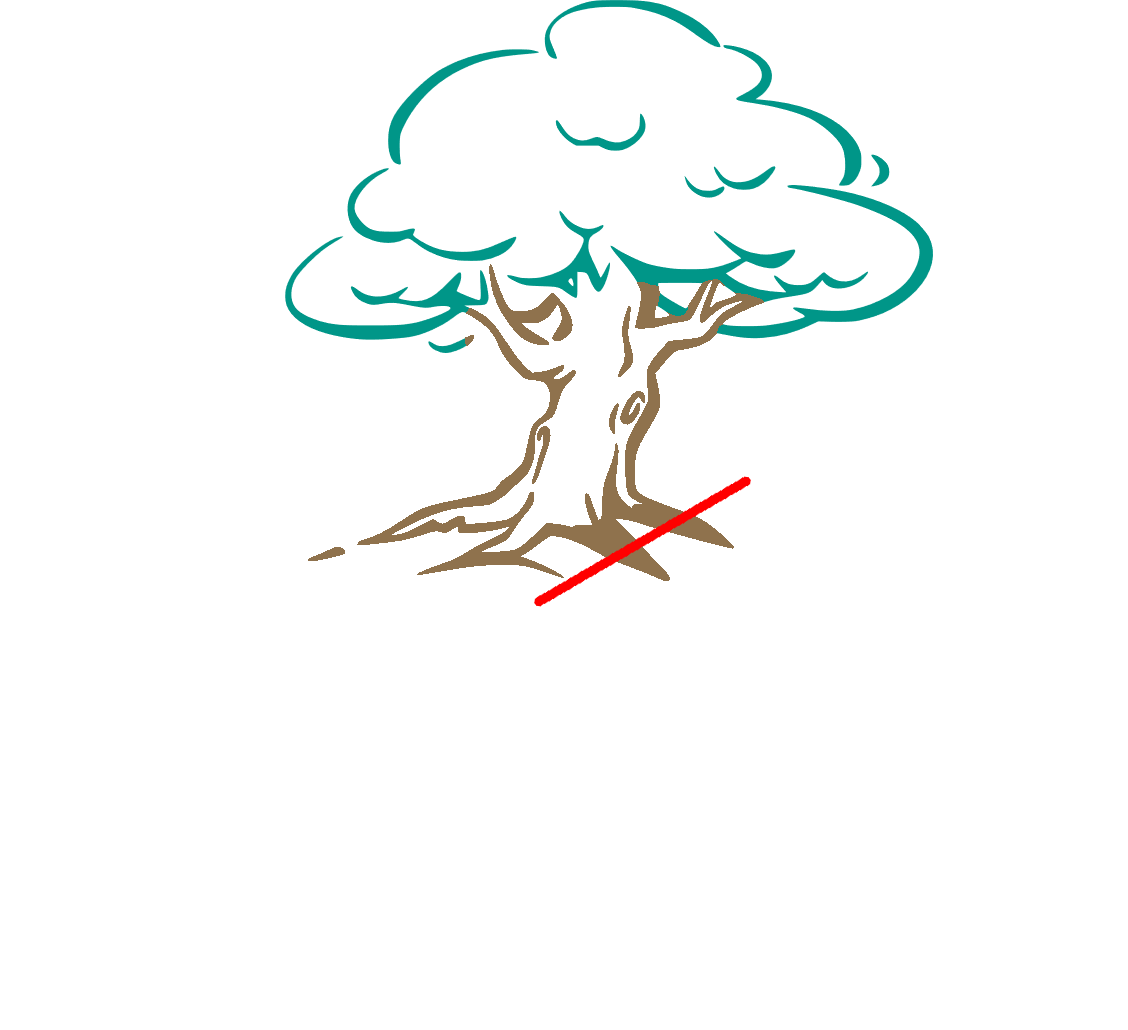 Masters:					No								    No
Waterman:				Yes								    Yes
American Theories of Joint Ownership of Trees
Absolute
Proportionate
Party Wall
Limited
Agreement
Statute
Presumption
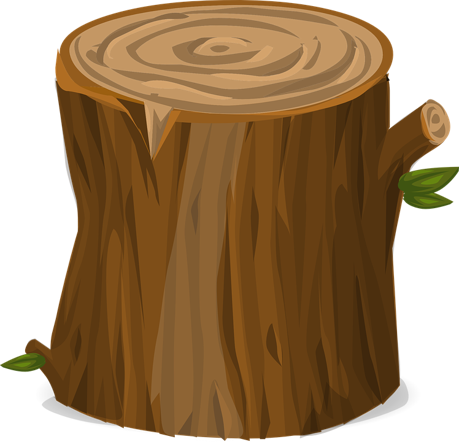 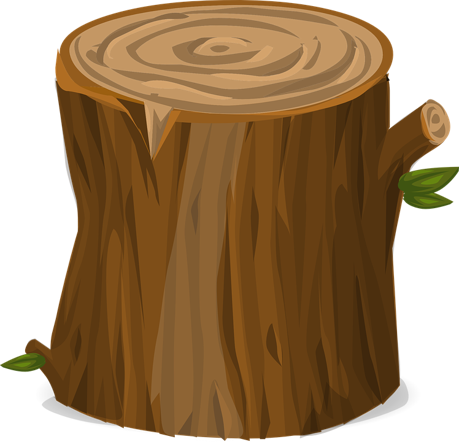 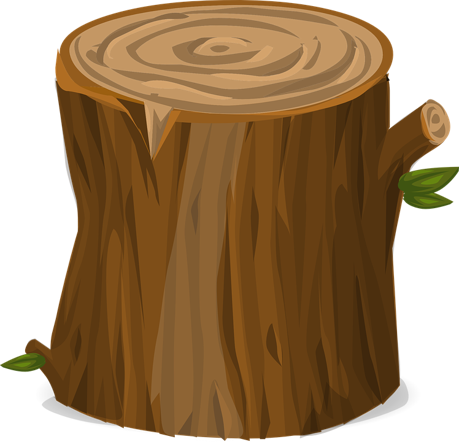 Absolute
Absolute
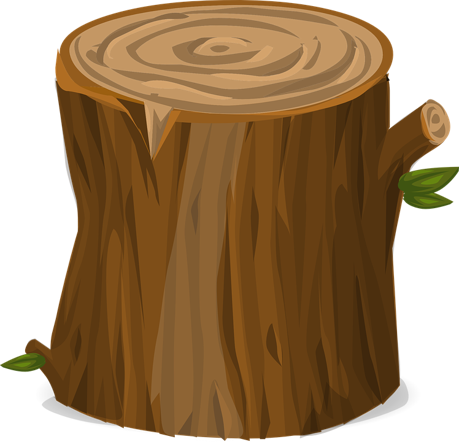 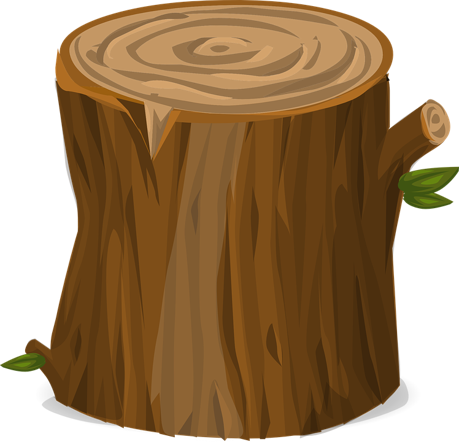 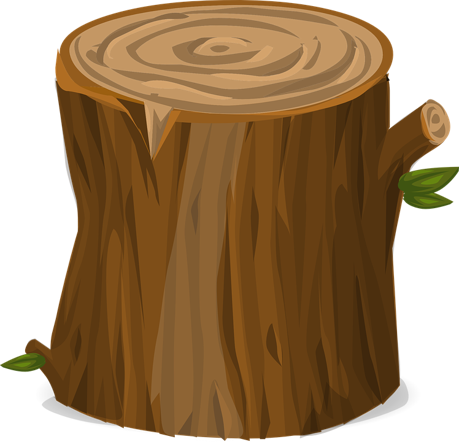 Absolute
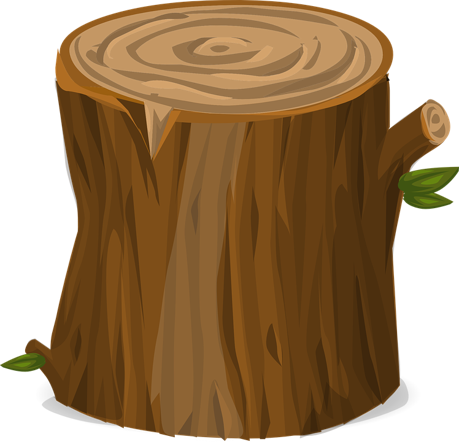 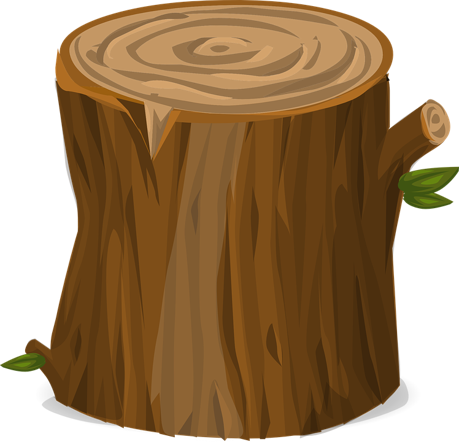 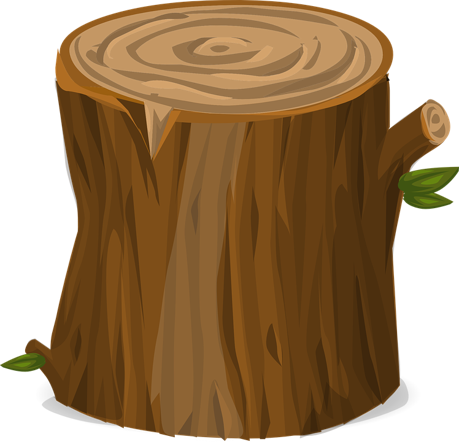 Yes
Absolute
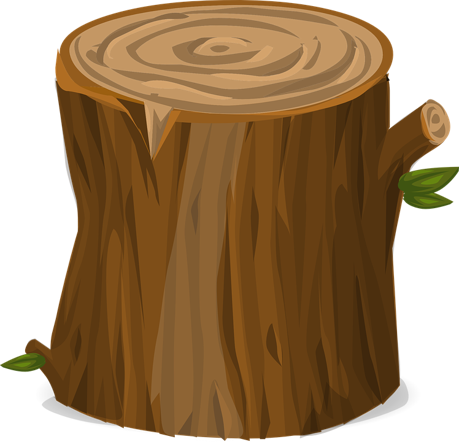 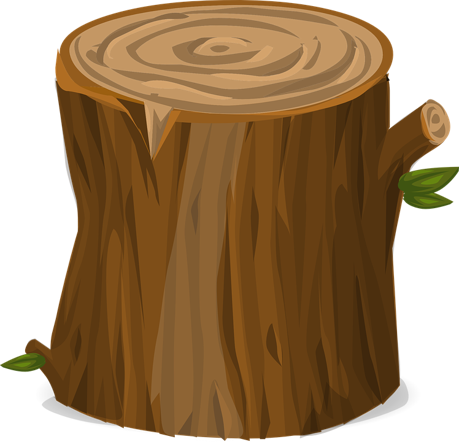 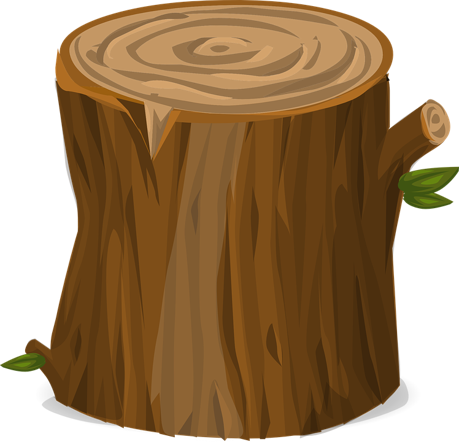 Yes
Yes, any part
Absolute
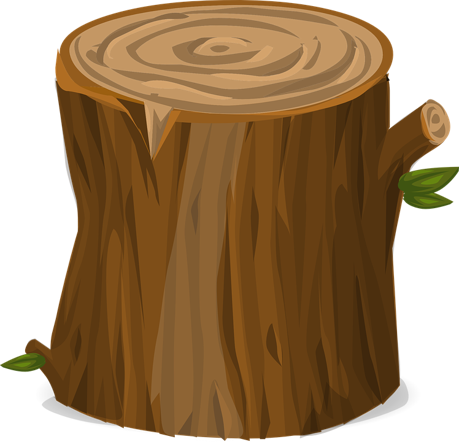 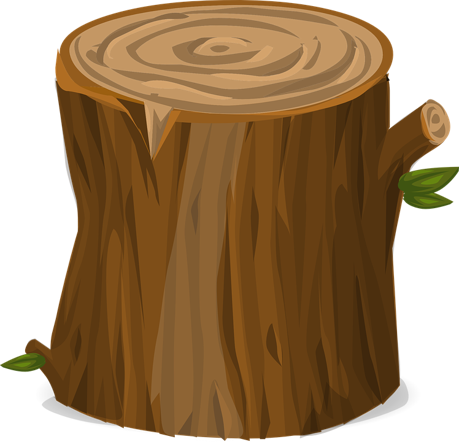 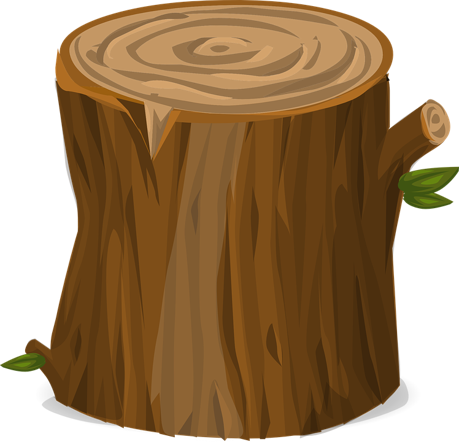 Yes, if part of hedge
Yes
Yes, any part
Absolute
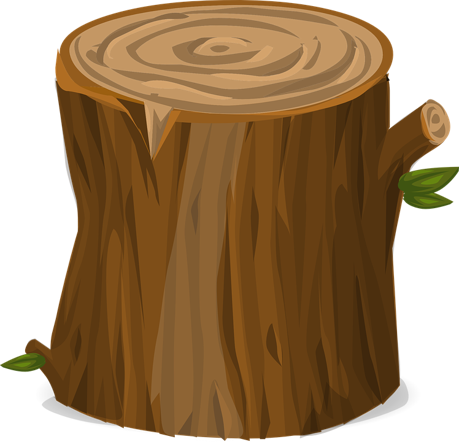 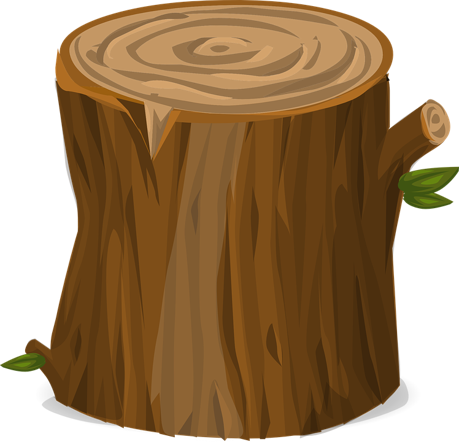 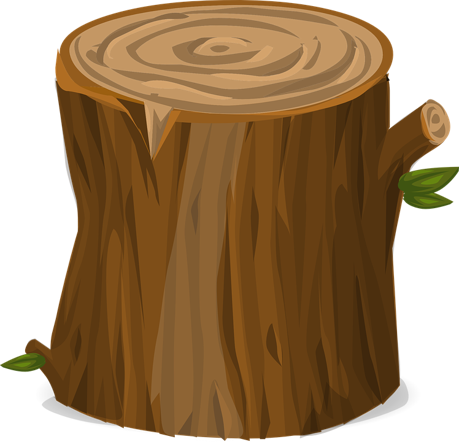 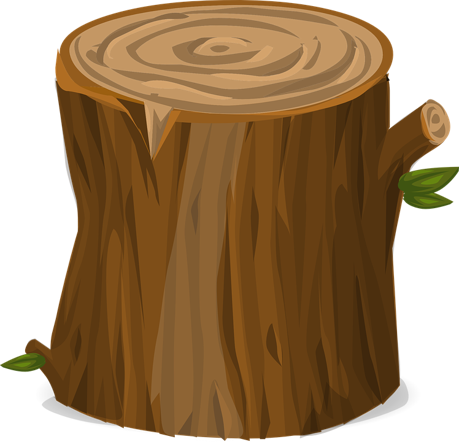 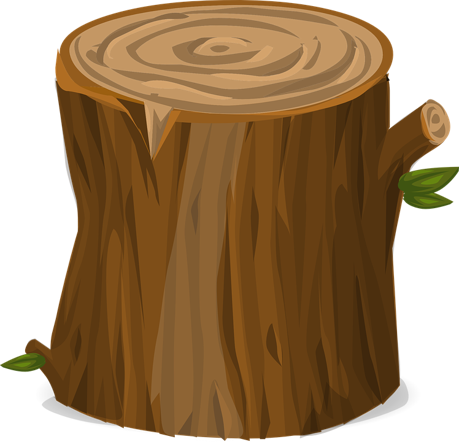 Yes, if part of hedge
Yes
Yes, any part
Absolute
Blalock v. Atwood 	(1913) KY:  	trunk ¼ over line is co-owned
Absolute
Blalock v. Atwood 	(1913) KY:  	trunk ¼ over line is co-owned
Yoakum v. Davis 		(1912) MO: 	ANY part of the trunk
Absolute
Blalock v. Atwood 	(1913) KY:  	trunk ¼ over line is co-owned
Yoakum v. Davis 		(1912) MO: 	ANY part of the trunk
Ridge v. Blaha 		(1988) IL: 	ANY part of the trunk
Absolute
Blalock v. Atwood 	(1913) KY:  	trunk ¼ over line is co-owned
Yoakum v. Davis 		(1912) MO: 	ANY part of the trunk
Ridge v. Blaha 		(1988) IL: 	ANY part of the trunk
Weisel v. Hobbs           (1940) NE:    ANY part of the trunk (“impinging tree”)
Absolute
Blalock v. Atwood 	(1913) KY:  	trunk ¼ over line is co-owned
Yoakum v. Davis 		(1912) MO: 	ANY part of the trunk
Ridge v. Blaha 		(1988) IL: 	ANY part of the trunk
Weisel v. Hobbs           (1940) NE:    ANY part of the trunk (“impinging tree”)
Harndon v. Stultz 		(1904) IA: 	co-owned if part of hedge on line, even 									if tree itself is not on line
Proportionate
Proportionate
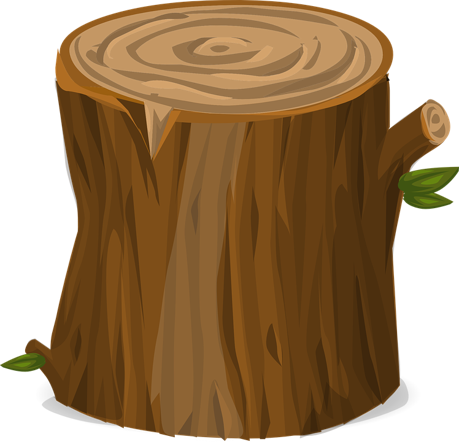 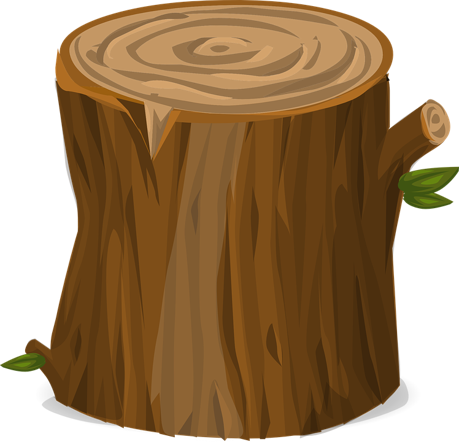 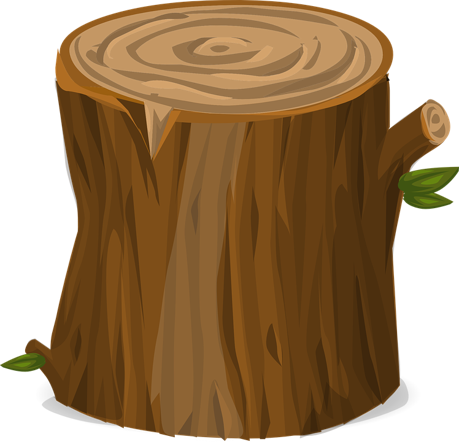 Proportionate
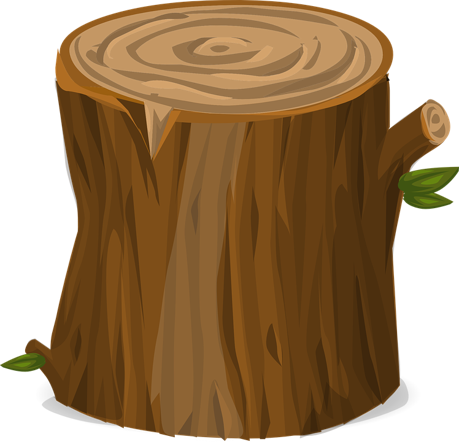 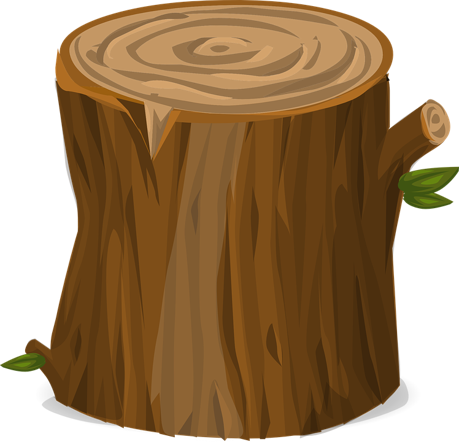 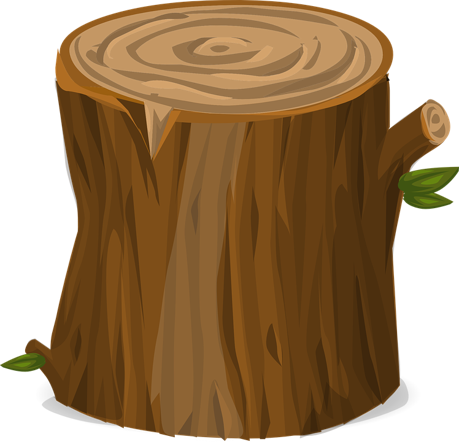 Yes, 50%/50%
Proportionate
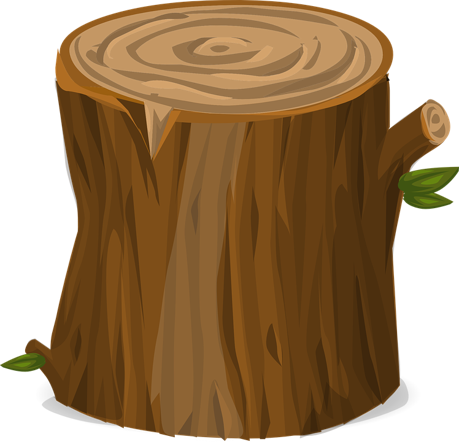 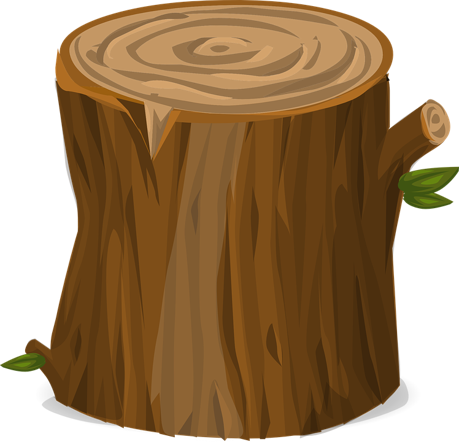 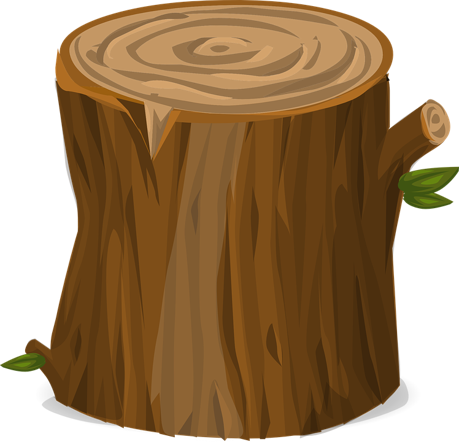 No
Yes, 50%/50%
Proportionate
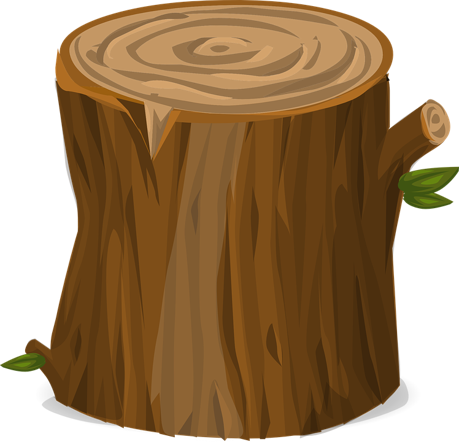 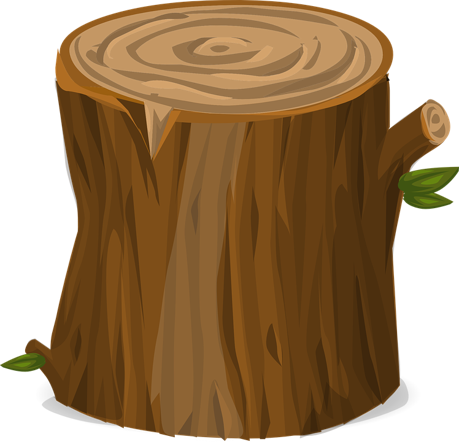 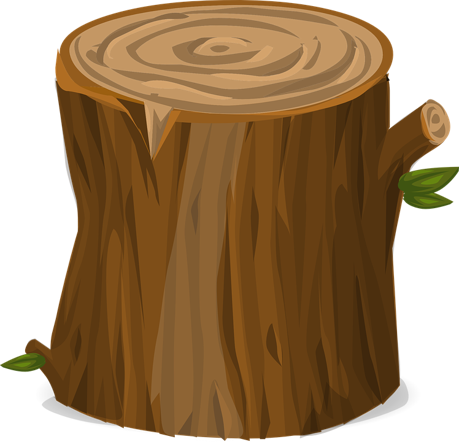 No
Yes, ~90%/10%
Yes, 50%/50%
Proportionate
Doran v. Rugg  	(1960) CT:  	each landowner has interest “identical with 								the part which is upon his land”
Proportionate
Doran v. Rugg  	(1960) CT:  	each landowner has interest “identical with 								the part which is upon his land”
Luke v. Scott		(1933) IN: 	“property interest of each owner is identical 								as to the extent the portion of the tree is 									upon his land”
Party Wall
Party Wall
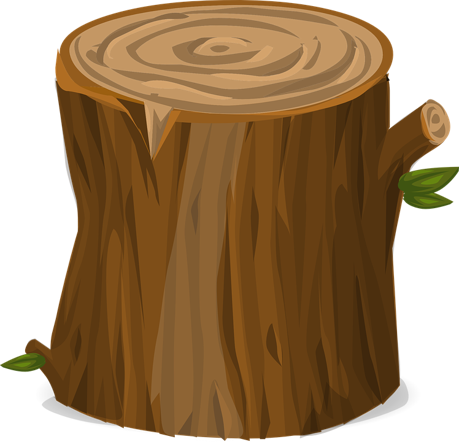 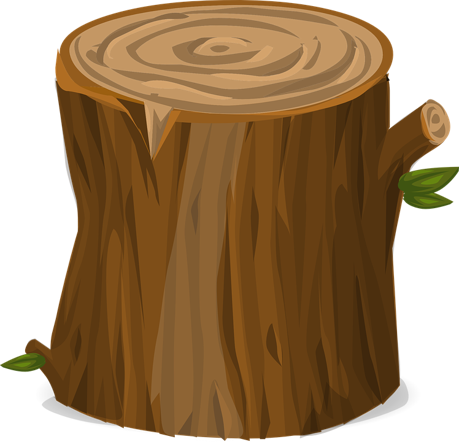 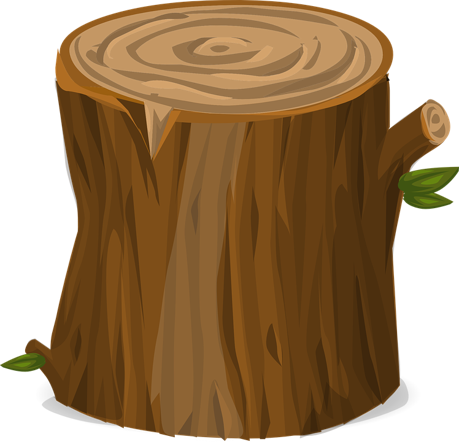 Party Wall
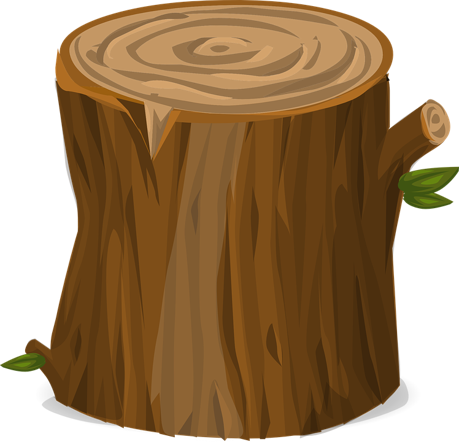 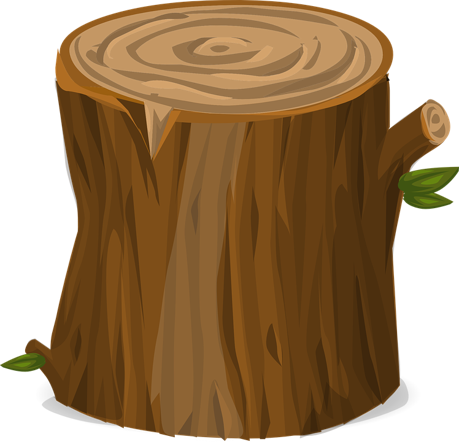 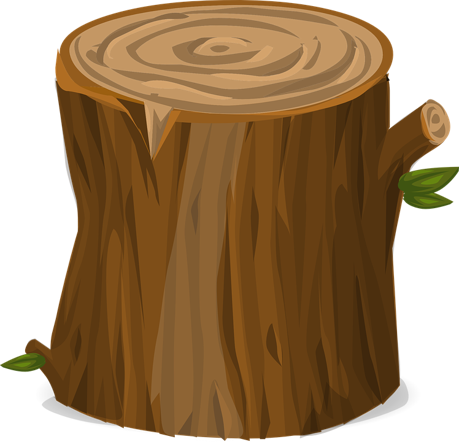 No
Party Wall
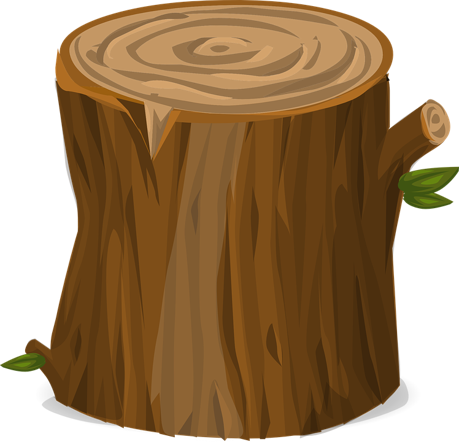 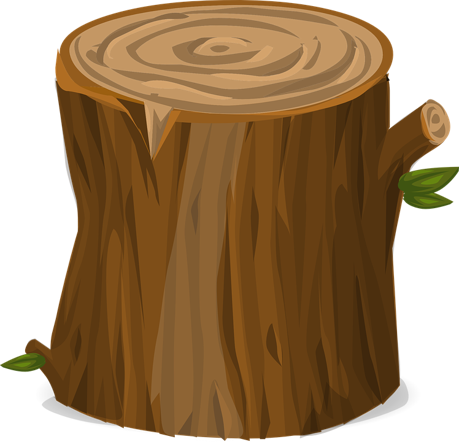 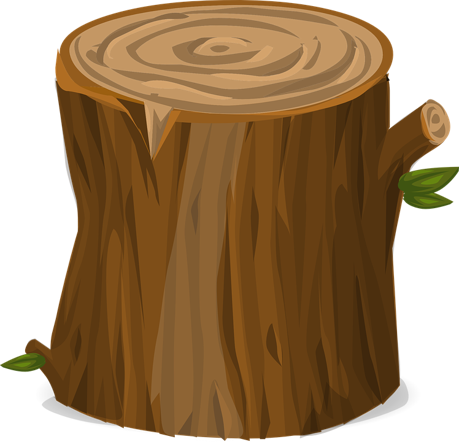 No
Yes, 50%/50%
Party Wall
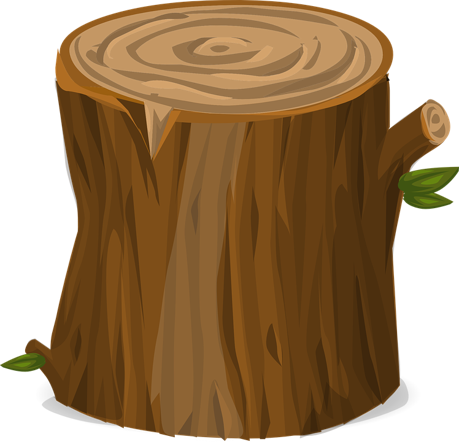 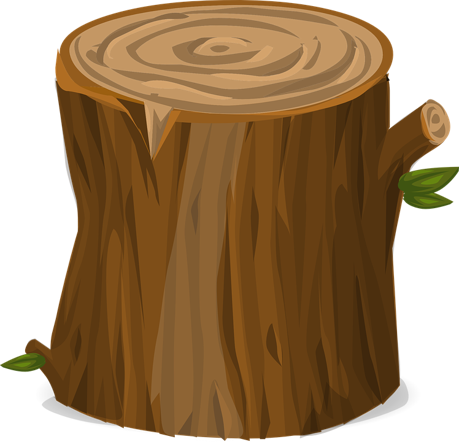 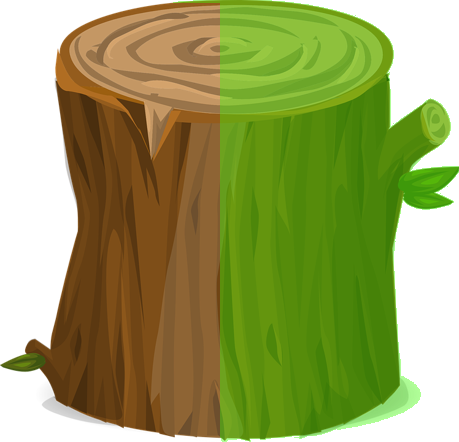 No
Yes, 50%/50%
Party Wall
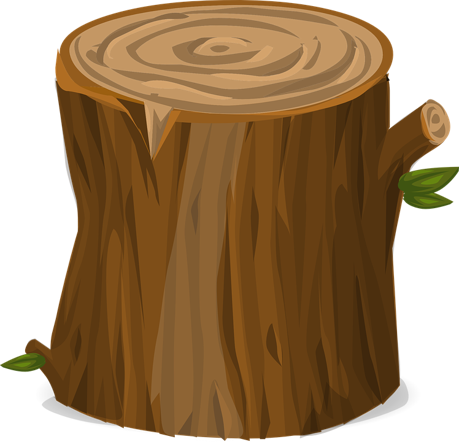 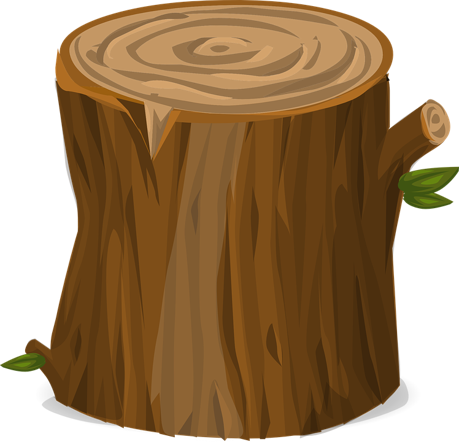 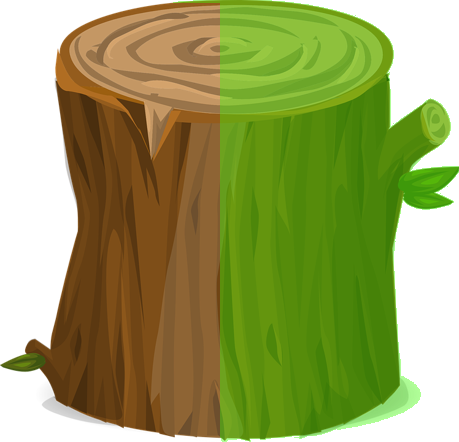 No
Yes, 50%/50%
+ support easement
Party Wall
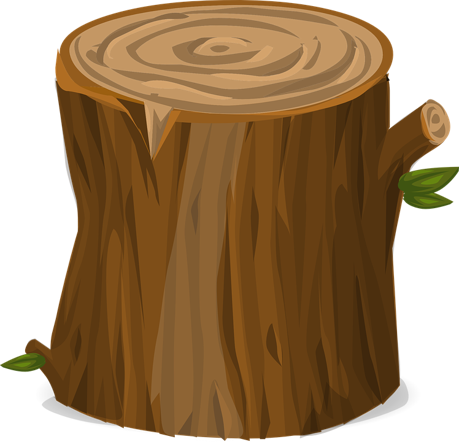 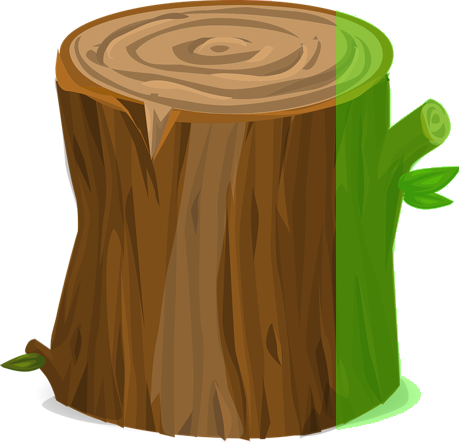 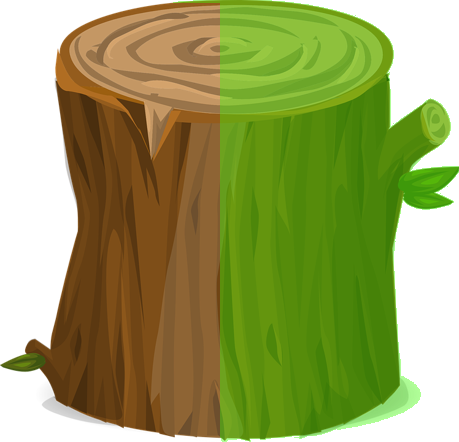 Yes, ~90%/10%
+ support easement
No
Yes, 50%/50%
+ support easement
Party Wall
Willis v. Maloof	(1987) GA:  	“adjoining landowners…do not own the tree as tenants in common, but each owns in severalty the part…which rests upon his side of the line, with an easement of support from the other.”
Limited
Limited
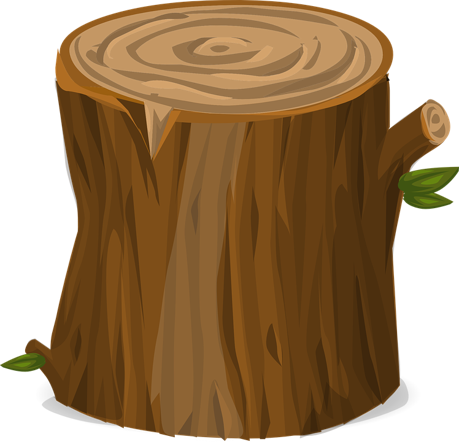 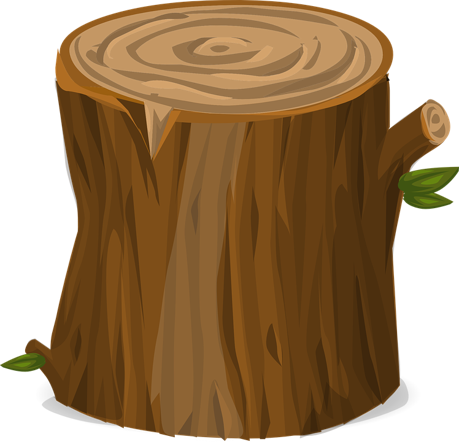 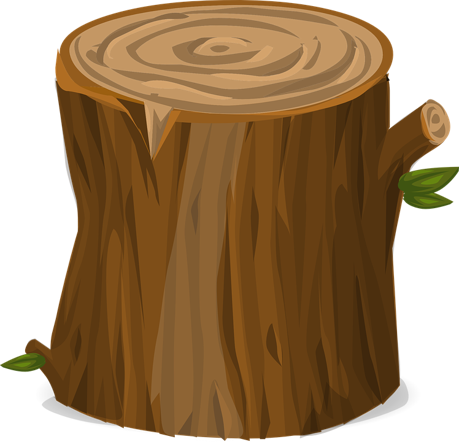 Limited
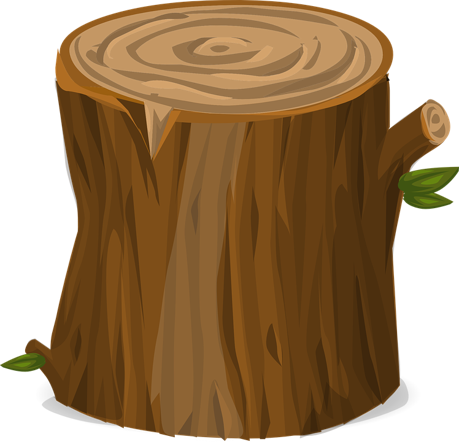 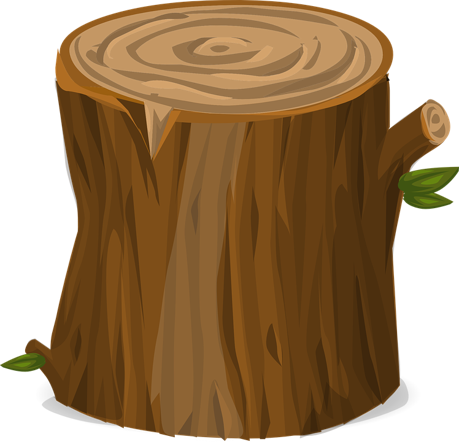 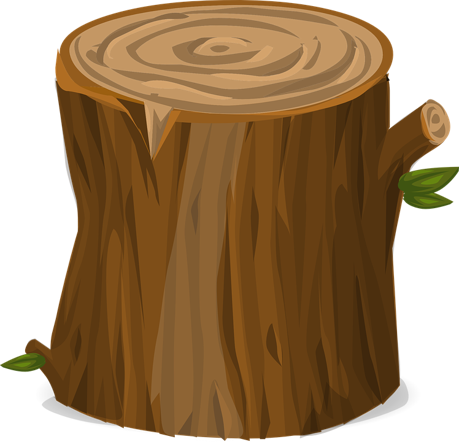 No
Limited
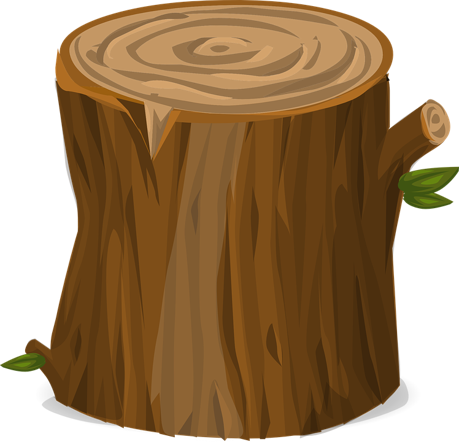 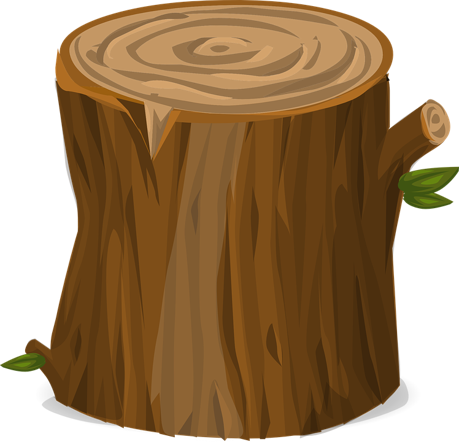 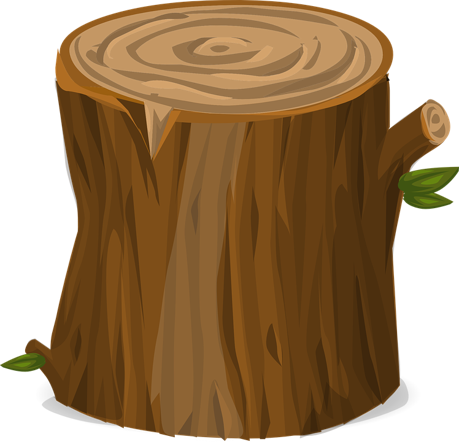 No
No
Limited
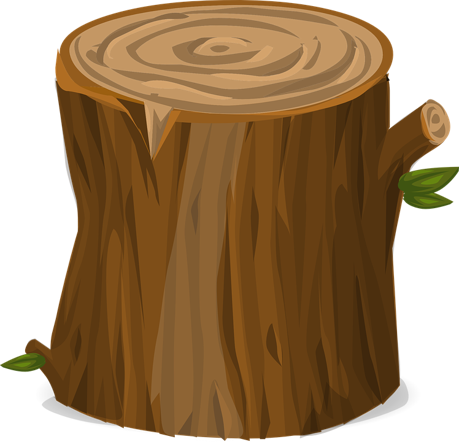 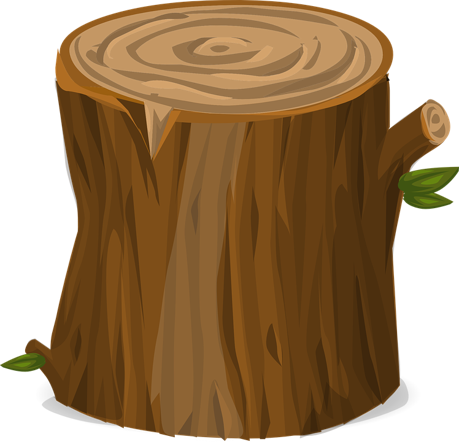 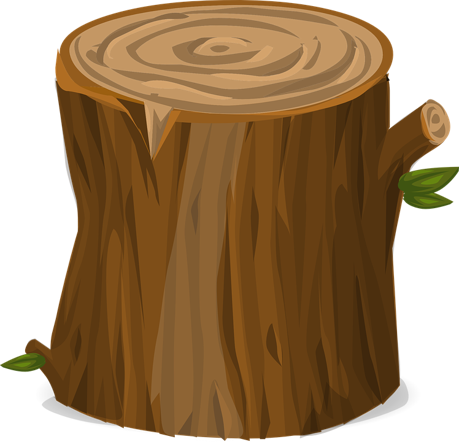 No
No
Not necessarily
Limited
Love v. Klosky		(2018) CO:  	if wholly on one side at planting, tree is 									not a “true boundary” tree
Limited
Love v. Klosky		(2018) CO:  	if wholly on one side at planting, tree is 									not a “true boundary” tree
Holmberg v. Bergin	(1969) MN: 	“something more than the mere 											presence of a portion of a tree trunk on 									a boundary line is necessary to make 									the tree itself a ‘boundary line tree’”
Limited
Love v. Klosky		(2018) CO:  	if wholly on one side at planting, tree is 									not a “true boundary” tree
Holmberg v. Bergin	(1969) MN: 	“something more than the mere 											presence of a portion of a tree trunk on 									a boundary line is necessary to make 									the tree itself a ‘boundary line tree’”
Loggia v. Grobe         (1985) NY:    tree located “predominantly” on one                    									side belongs to that owner
Limited
Factors for determining boundary tree:										1) intent										2) acquiescence										3) agreement										4) joint planting
Agreement
Agreement
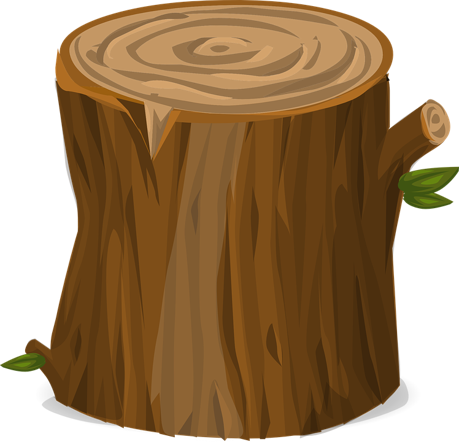 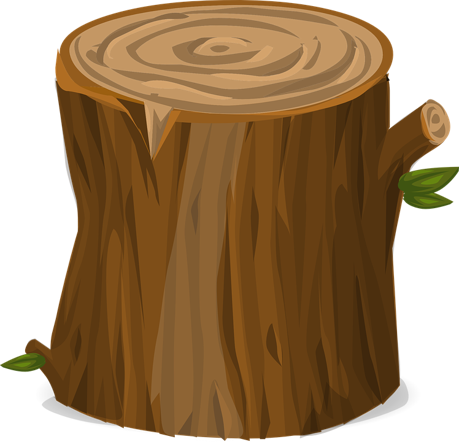 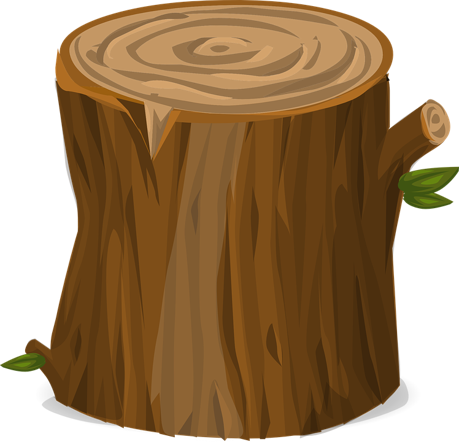 Agreement
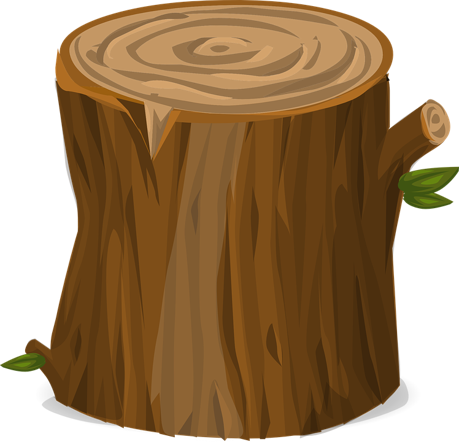 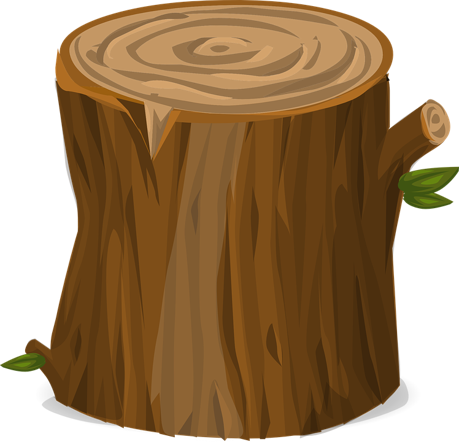 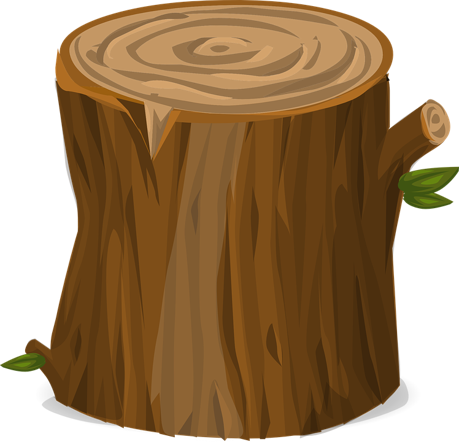 Yes
Agreement
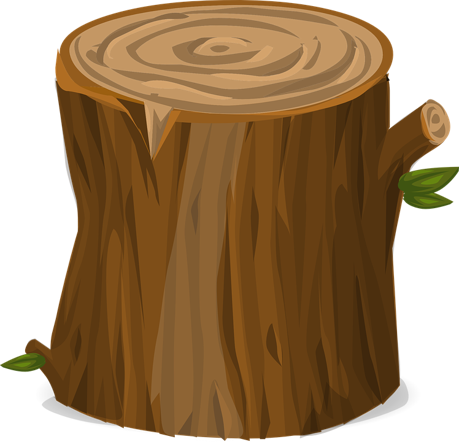 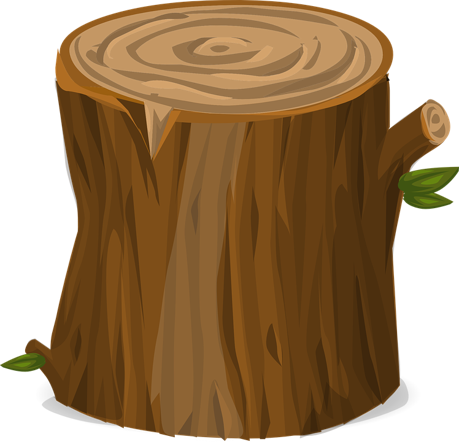 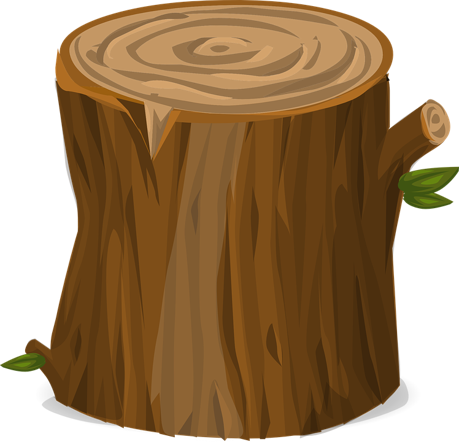 Yes
Yes
Agreement
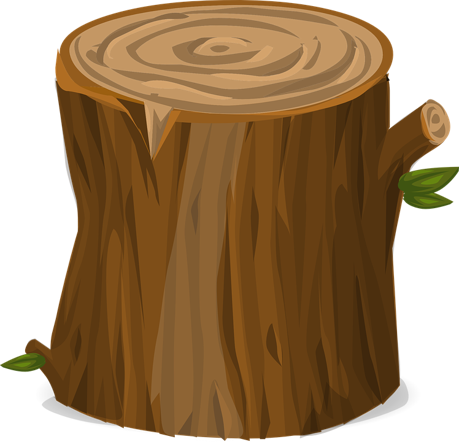 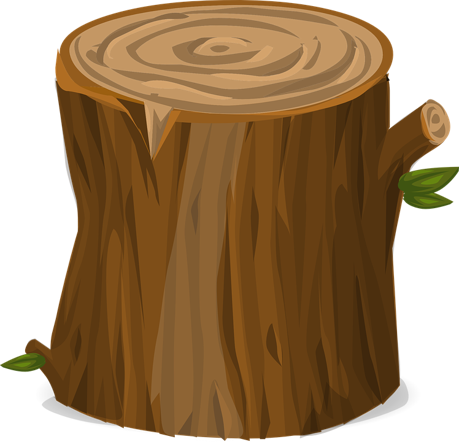 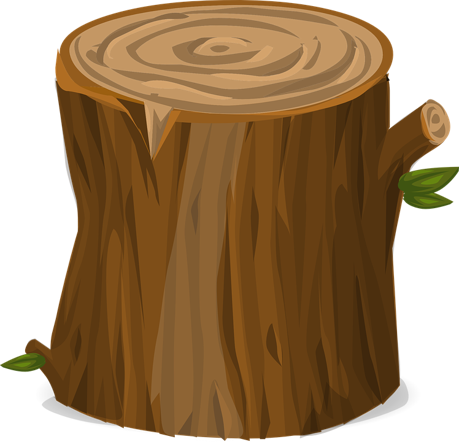 Yes
Yes
Yes
Agreement
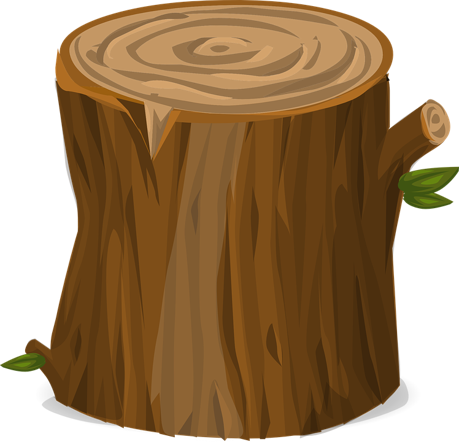 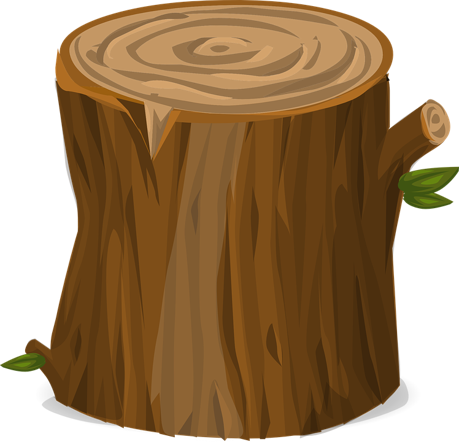 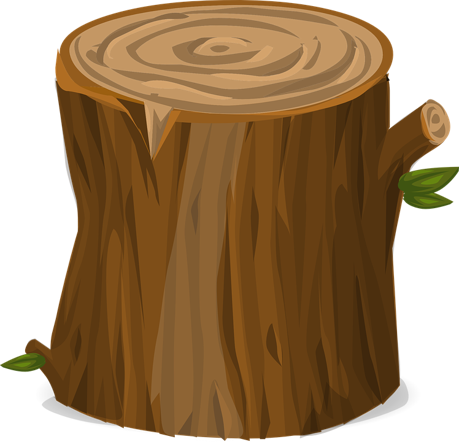 Yes
Yes
Yes
…IF AGREEMENT
Agreement
Wideman v. Faivre	(1917) KS:  	co-owned if trees planted “on a line 										adopted or acquiesced in as the 										division line”
Agreement
Wideman v. Faivre	(1917) KS:  	co-owned if trees planted “on a line 										adopted or acquiesced in as the 										division line”
Ridge v. Blaha		(1988) IL:  	“agreement…can give one party a 										protectable interest, even if the subject 									tree is not actually on a boundary line” 									but agreement is not necessary
Agreement
Wideman v. Faivre	(1917) KS:  	co-owned if trees planted “on a line 										adopted or acquiesced in as the 										division line”
Ridge v. Blaha		(1988) IL:  	“agreement…can give one party a 										protectable interest, even if the subject 									tree is not actually on a boundary line” 									but agreement is not necessary
Love v. Klosky		(2018) CO:  	sole property unless “jointly planted, 										jointly cared for, or treated as a 											partition between the two properties”
Agreement
Wideman v. Faivre	(1917) KS:  	co-owned if trees planted “on a line 										adopted or acquiesced in as the 										division line”
Ridge v. Blaha		(1988) IL:  	“agreement…can give one party a 										protectable interest, even if the subject 									tree is not actually on a boundary line” 									but agreement is not necessary
Love v. Klosky		(2018) CO:  	sole property unless “jointly planted, 										jointly cared for, or treated as a 											partition between the two properties”
Holmberg v. Bergin	(1969) MN: 	“the only way [this] tree…could become 									the common property…would be by 									actual agreement”
Statute
Statute
CA Civil Code § 834
ND Century Code § 47-01-17
MT Code § 70-16-204

“Trees whose trunks stand partly on the land of two or more coterminous owners belong to them in common.”
Presumption
Presumption
Dubois v. Beaver				(1862) NY:  	presume co-owned
Presumption
Dubois v. Beaver				(1862) NY:  	presume co-owned
Jack v. Successions of Albert	(2018) LA:	presume co-owned
Presumption
Dubois v. Beaver				(1862) NY:  	presume co-owned
Jack v. Successions of Albert	(2018) LA:	presume co-owned
Vanderpool v. Hart			(2022) MI: 	presume NOT co-owned until 											property line is proven
Presumption
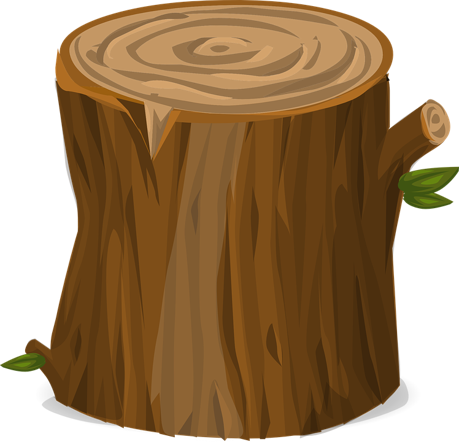 Presumption
Plaintiff’s burden to prove trunk is on property line
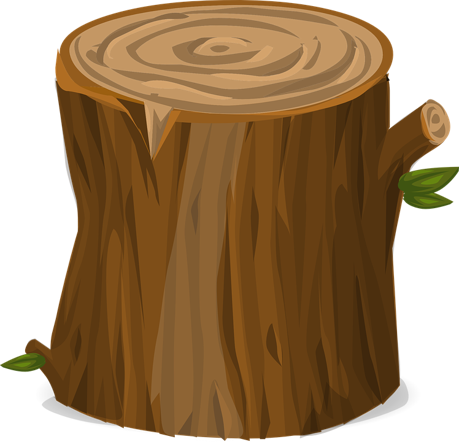 Presumption
Plaintiff’s burden to prove trunk is on property line
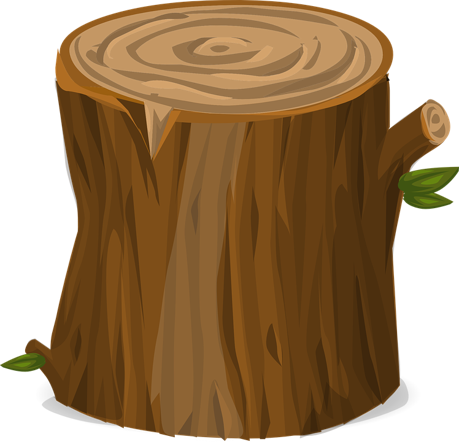 π Burden of Proof
Presumption
Plaintiff’s burden to prove trunk is on property line
Presume co-owned
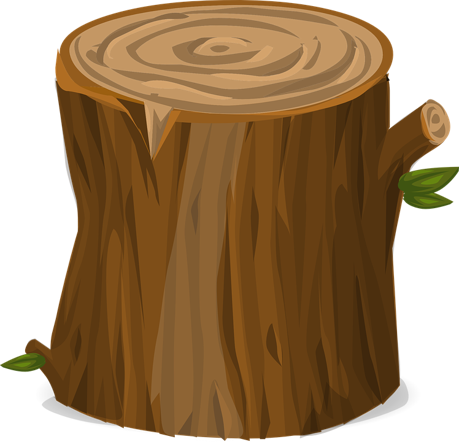 π Burden of Proof
Presumption
Plaintiff’s burden to prove trunk is on property line
Presume co-owned
Co-ownership opponent’s burden to prove sole-ownership
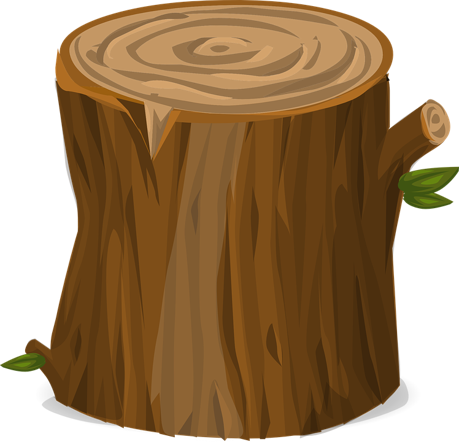 π Burden of Proof
Presumption
Co-ownership opponent
Burden of Proof
Plaintiff’s burden to prove trunk is on property line
Presume co-owned
Co-ownership opponent’s burden to prove sole-ownership
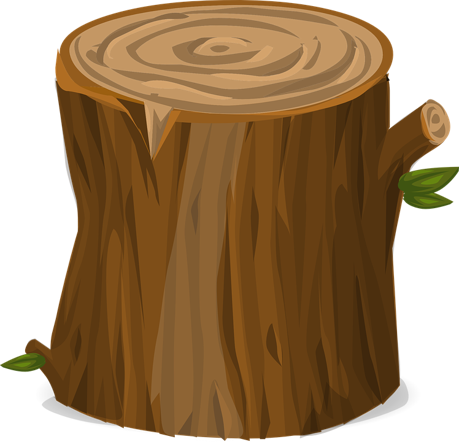 π Burden of Proof
American Theories of Joint Ownership of Trees
Absolute
Proportionate
Party Wall
Limited
Agreement
Statute
Presumption
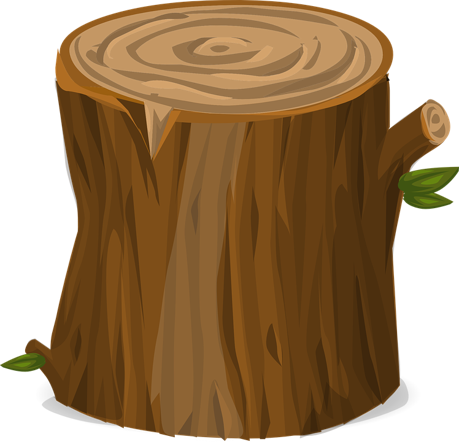 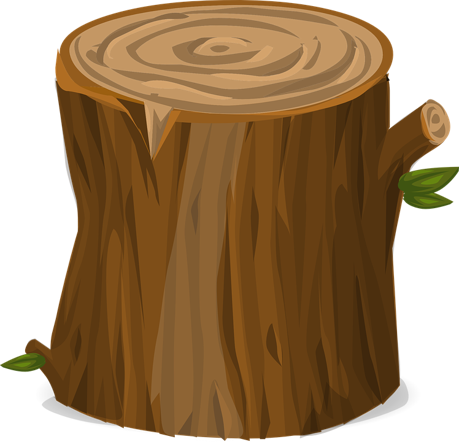 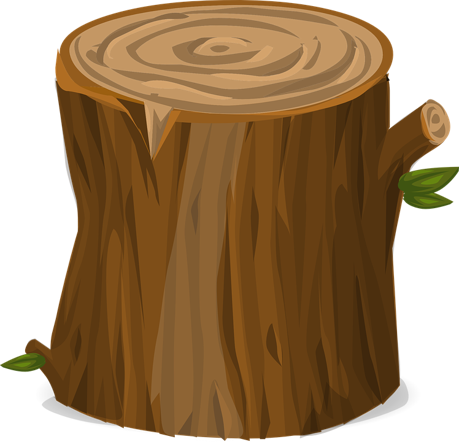 American Theories of Joint Ownership of Trees
Absolute
Proportionate
Party Wall
Limited
Agreement
Statute
Presumption
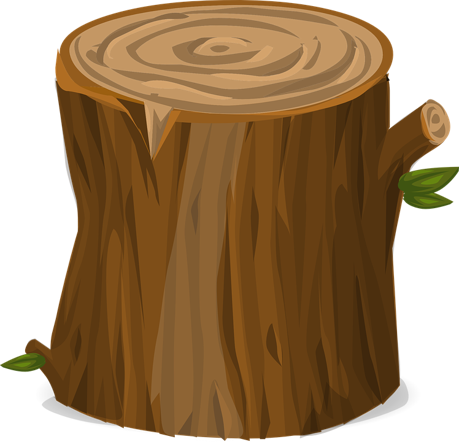 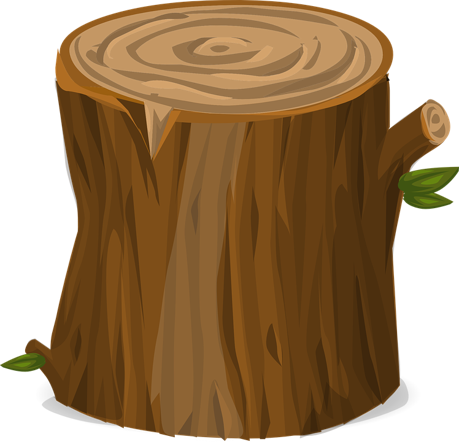 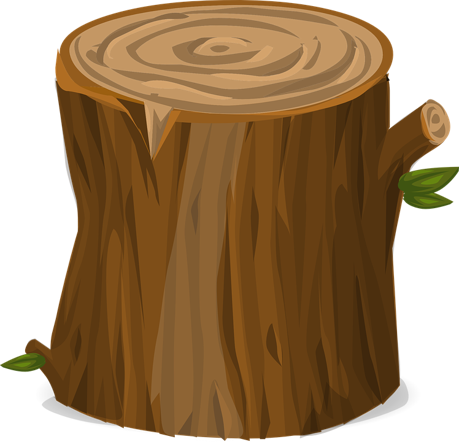 Yes, if planted
Yes, any part
Yes
American Theories of Joint Ownership of Trees
Absolute
Proportionate
Party Wall
Limited
Agreement
Statute
Presumption
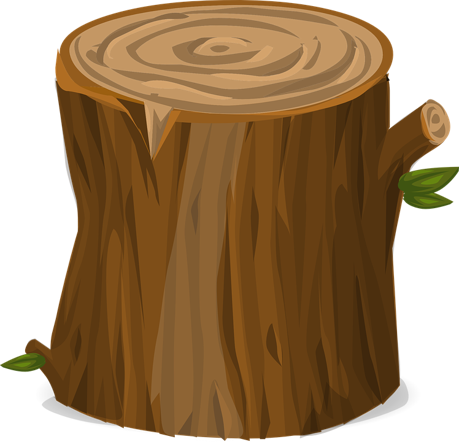 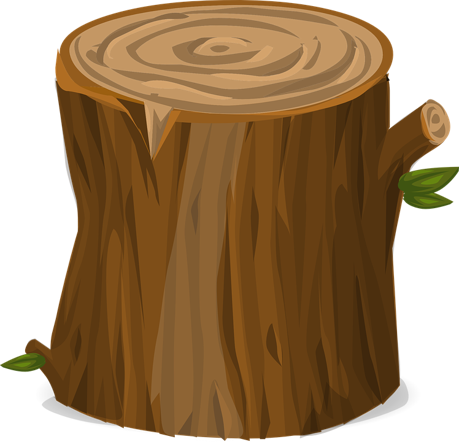 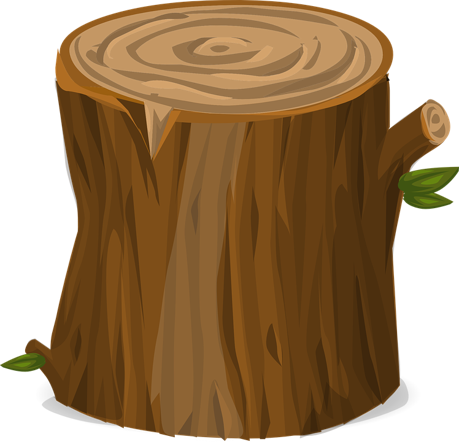 No
Yes, ~90%/10%
Yes, 50%/50%
American Theories of Joint Ownership of Trees
Absolute
Proportionate
Party Wall
Limited
Agreement
Statute
Presumption
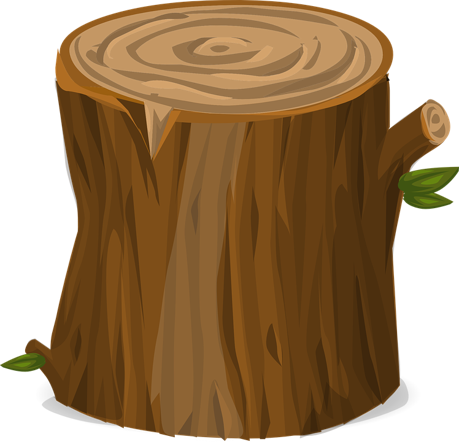 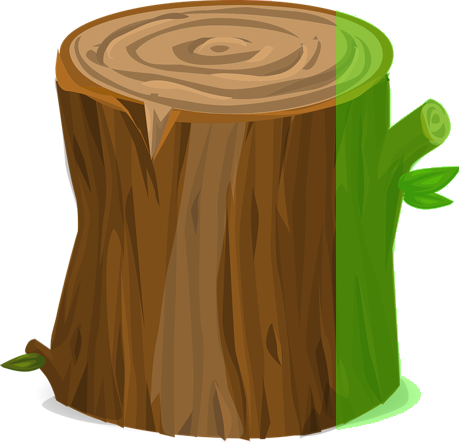 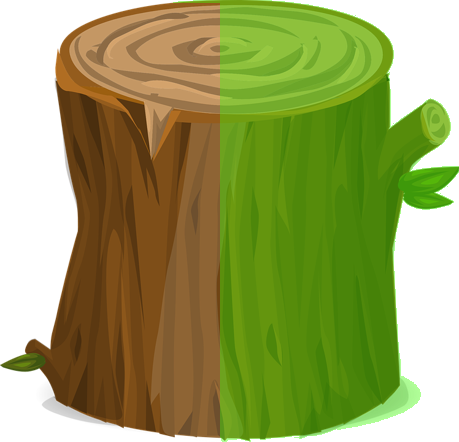 No
Yes, ~90%/10%
+ support easement
Yes, 50%/50%
+ support easement
American Theories of Joint Ownership of Trees
Absolute
Proportionate
Party Wall
Limited
Agreement
Statute
Presumption
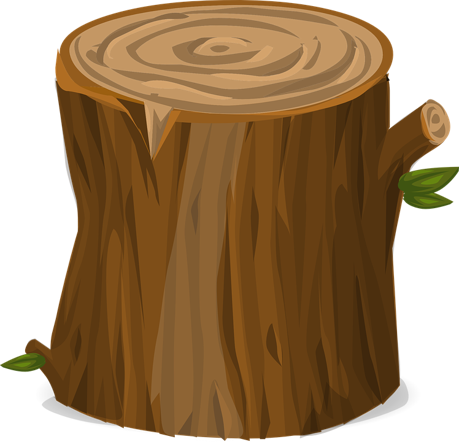 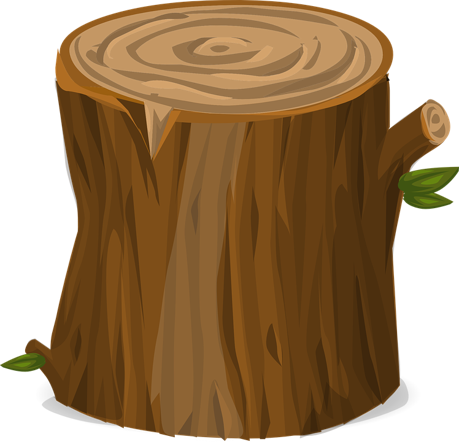 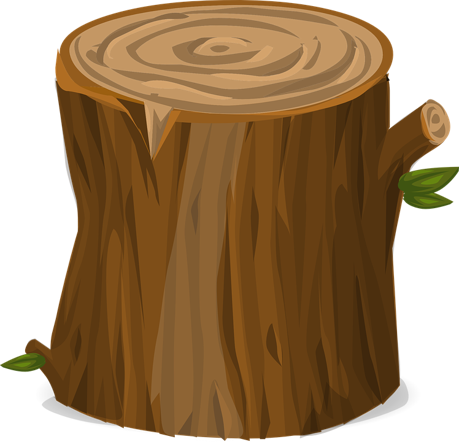 No
No
Not necessarily
American Theories of Joint Ownership of Trees
Absolute
Proportionate
Party Wall
Limited
Agreement
Statute
Presumption
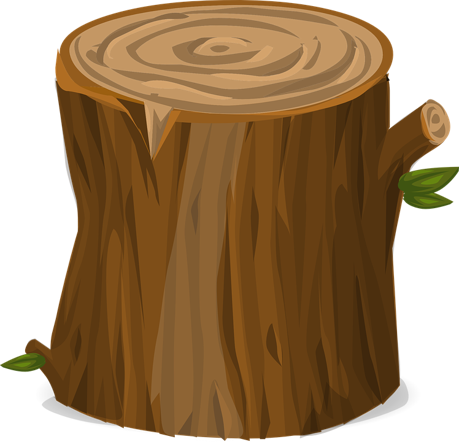 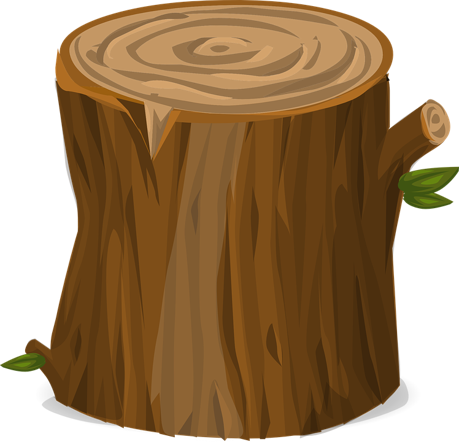 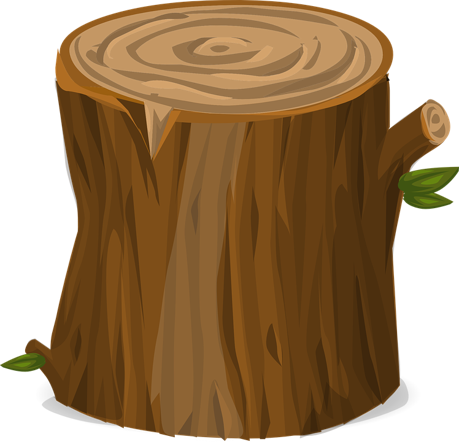 Yes
Yes
Yes
…IF AGREEMENT
American Theories of Joint Ownership of Trees
Absolute
Proportionate
Party Wall
Limited
Agreement
Statute
Presumption
Examples:
CA Civ. Code §834
ND Century Code § 47-01-17
MT Code § 70-16-204
American Theories of Joint Ownership of Trees
Absolute
Proportionate
Party Wall
Limited
Agreement
Statute
Presumption
Example:
LA Civ. Code §687

Plaintiff’s burden to prove property line
Co-ownership opponent’s burden to prove sole-ownership
Who Owns a Boundary Tree?
Examples from American Case Law
James Komen
BCMA #WE-9909B, RCA #555